Bibbia Scrutate le Scritture
CUSATO - 137919
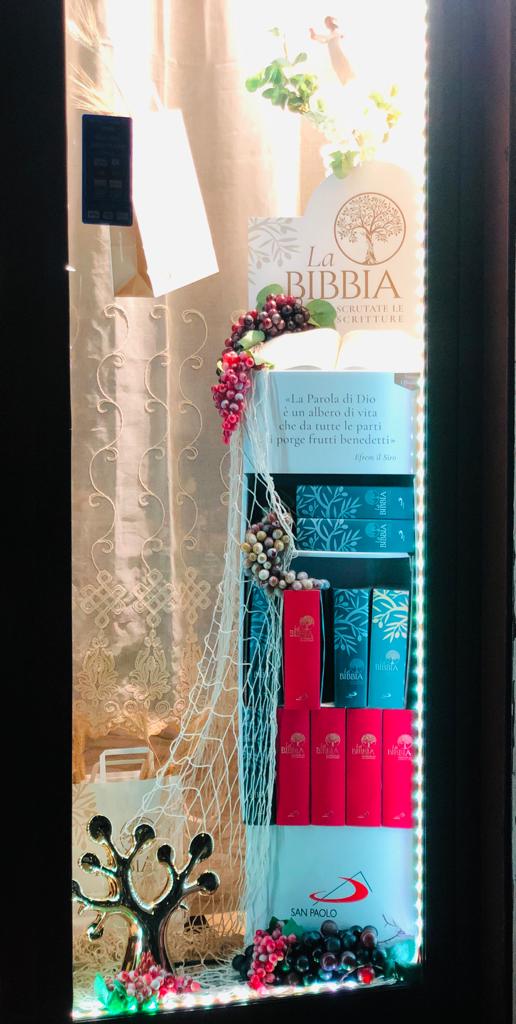 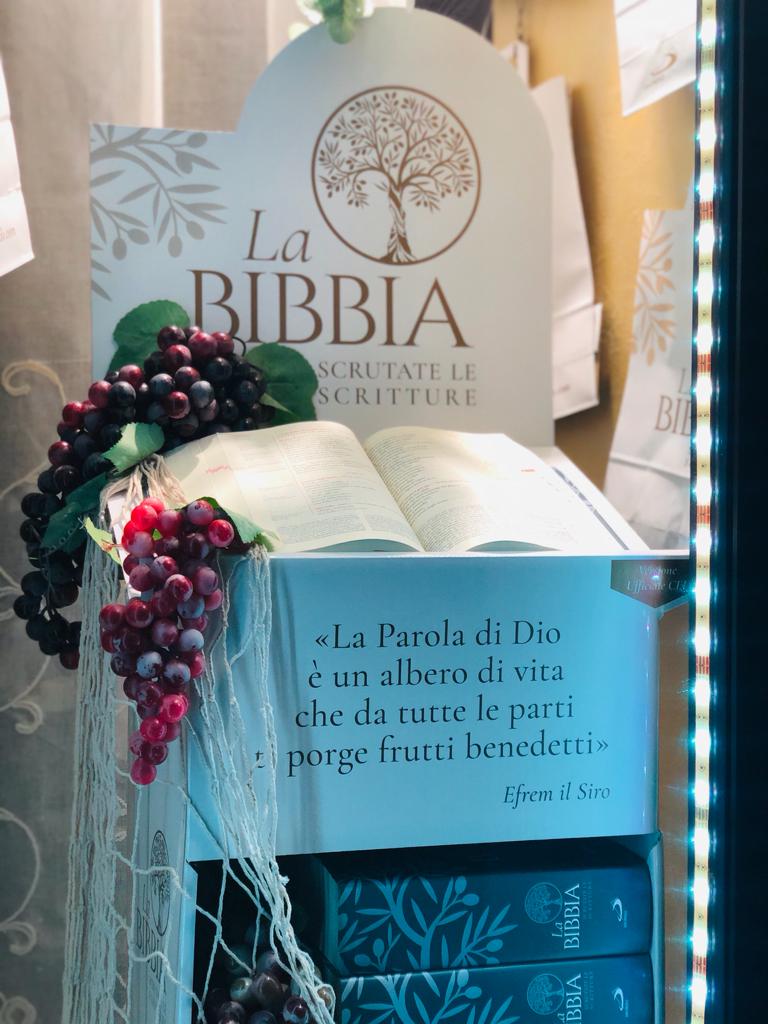 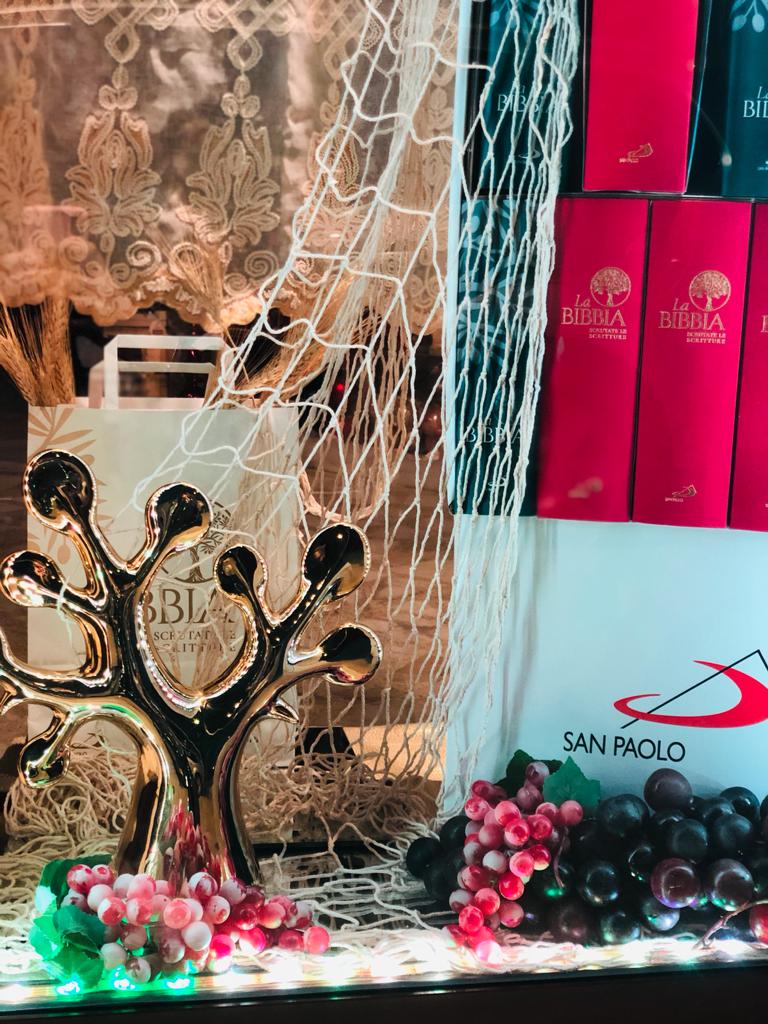 CUSATO - 200970
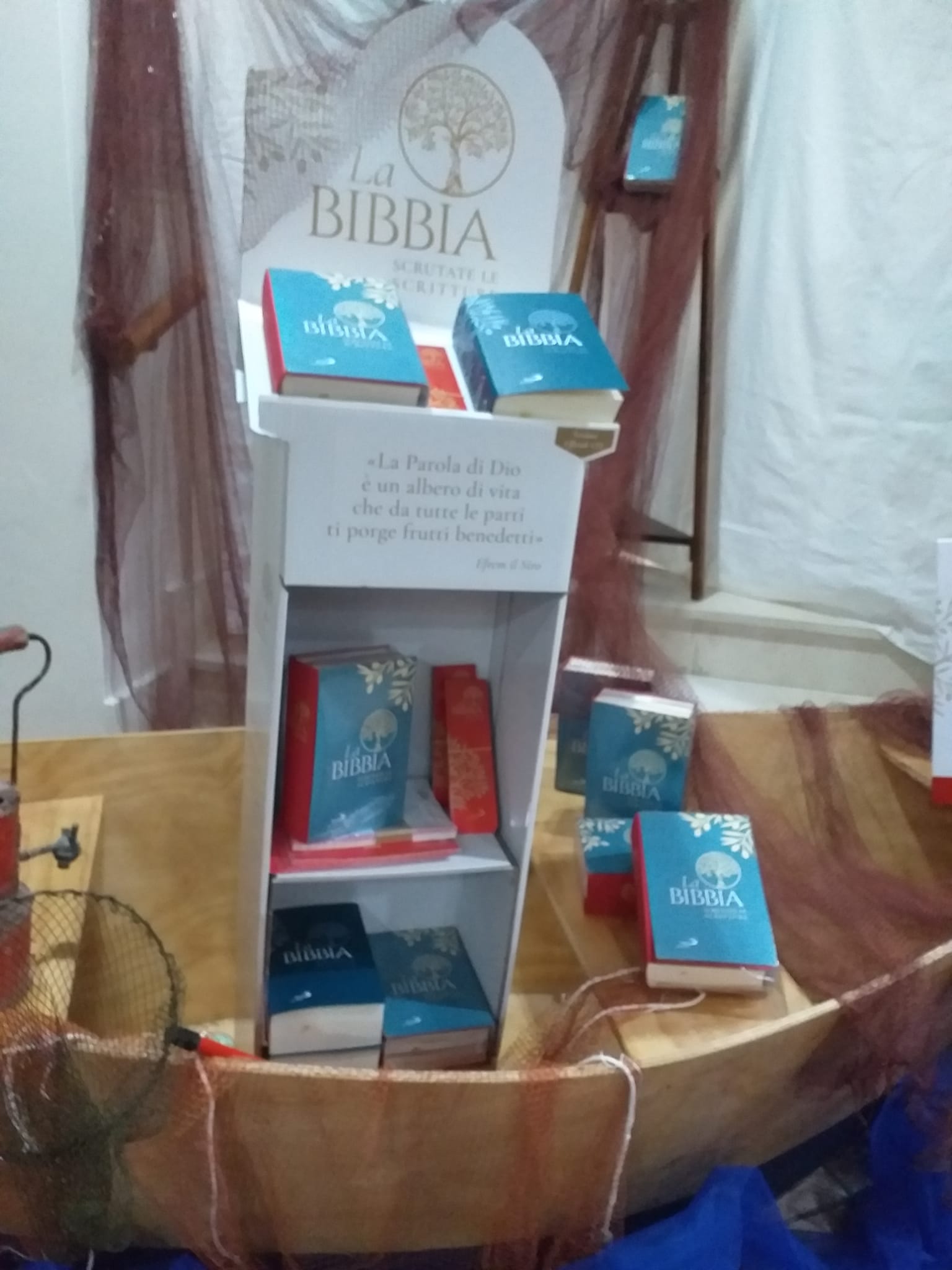 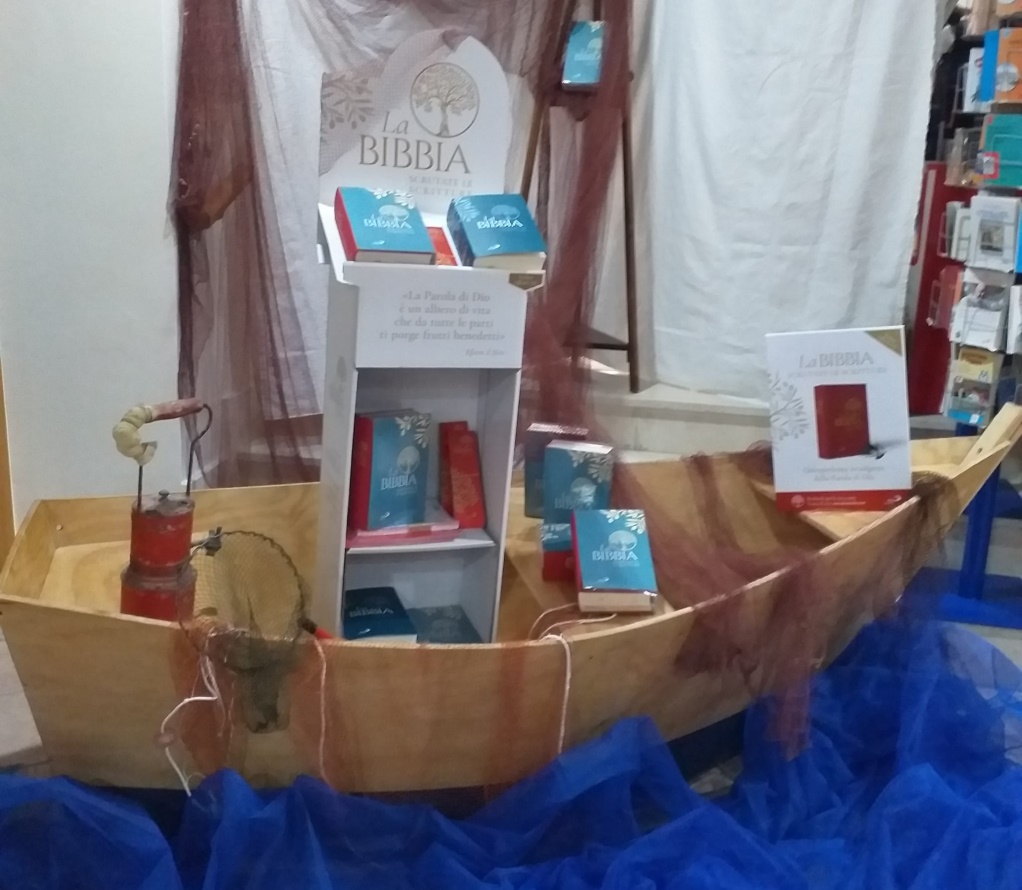 CUSATO - 201716
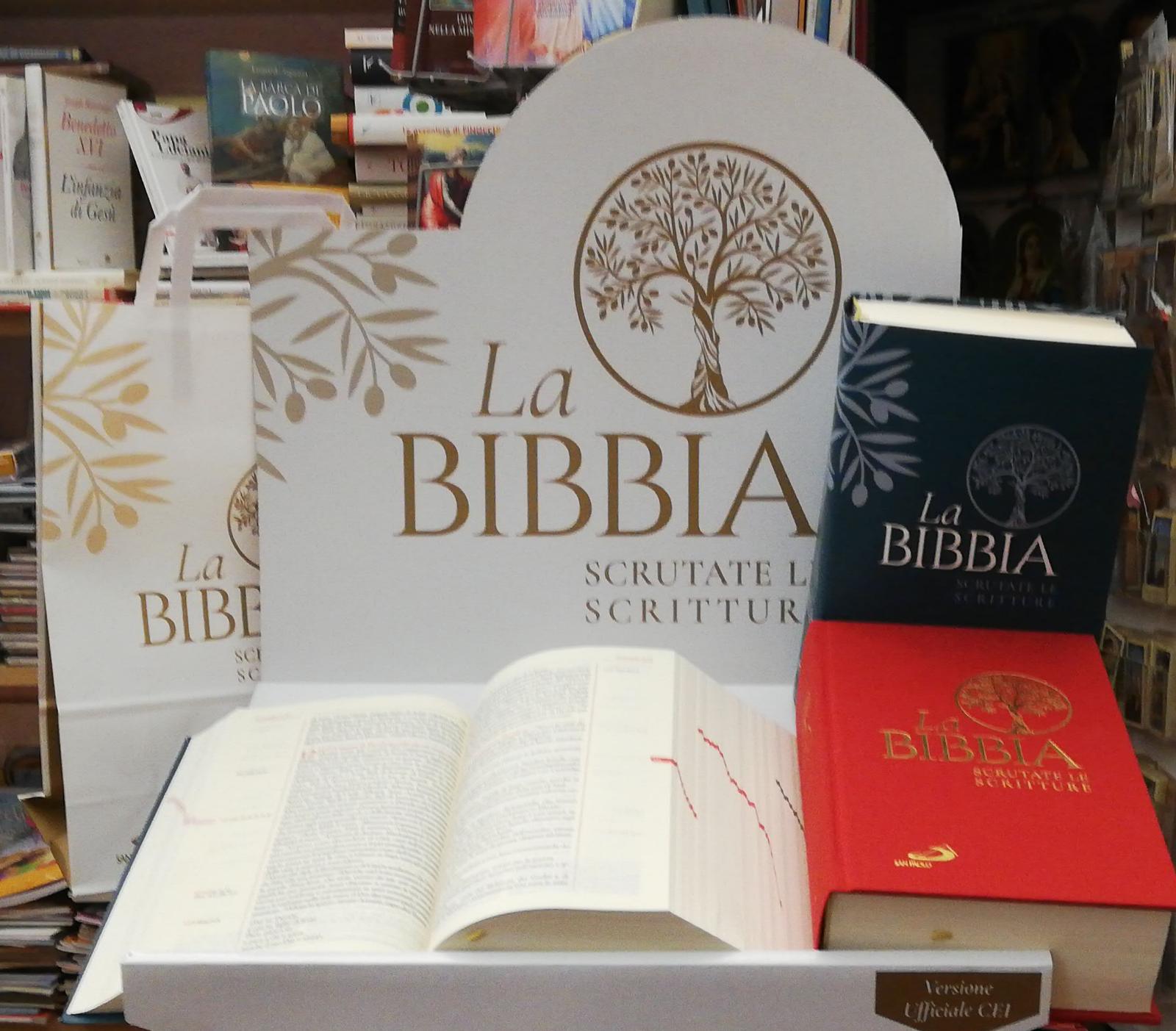 CUSATO - 204529
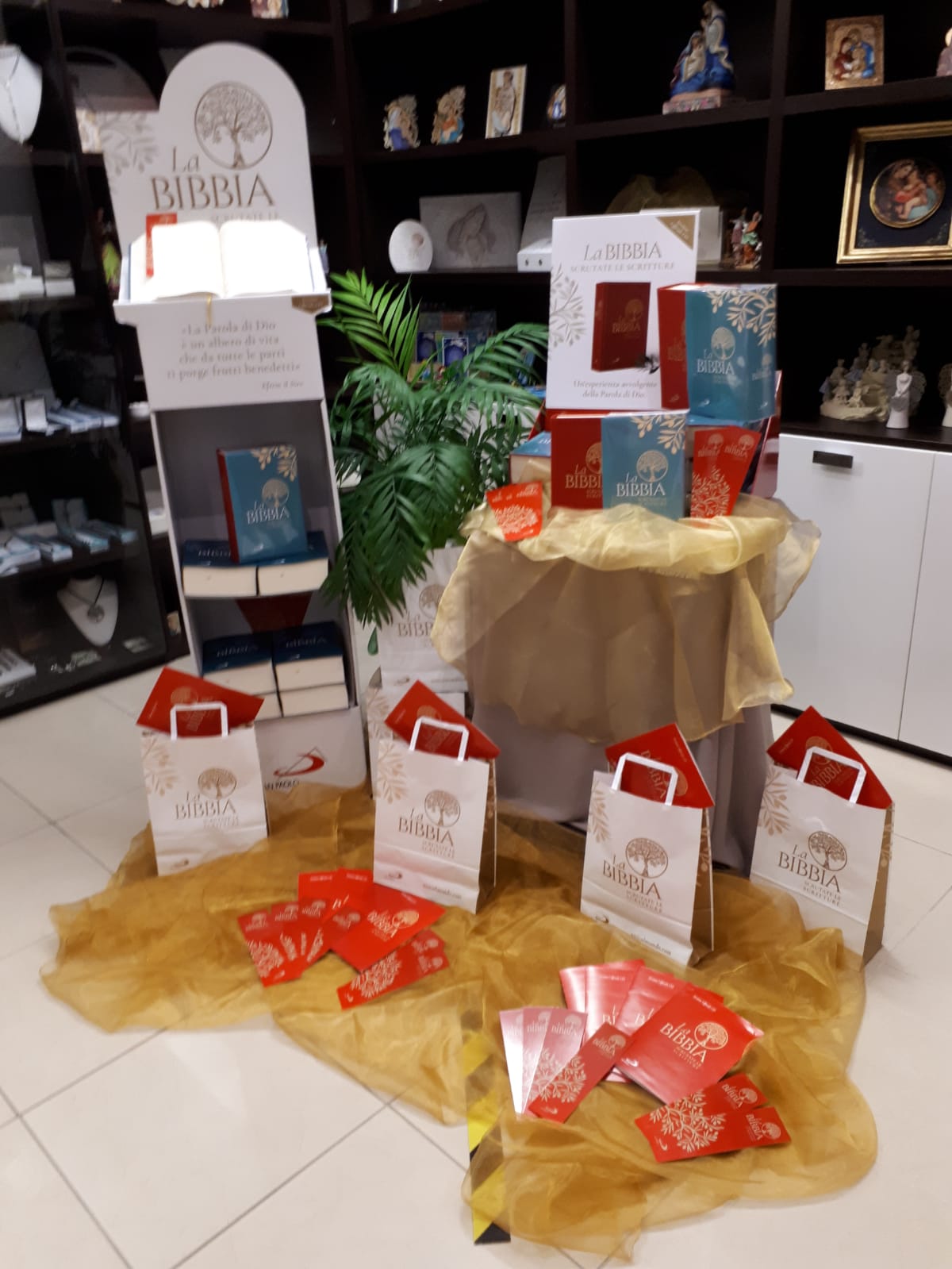 CUSATO - 206671
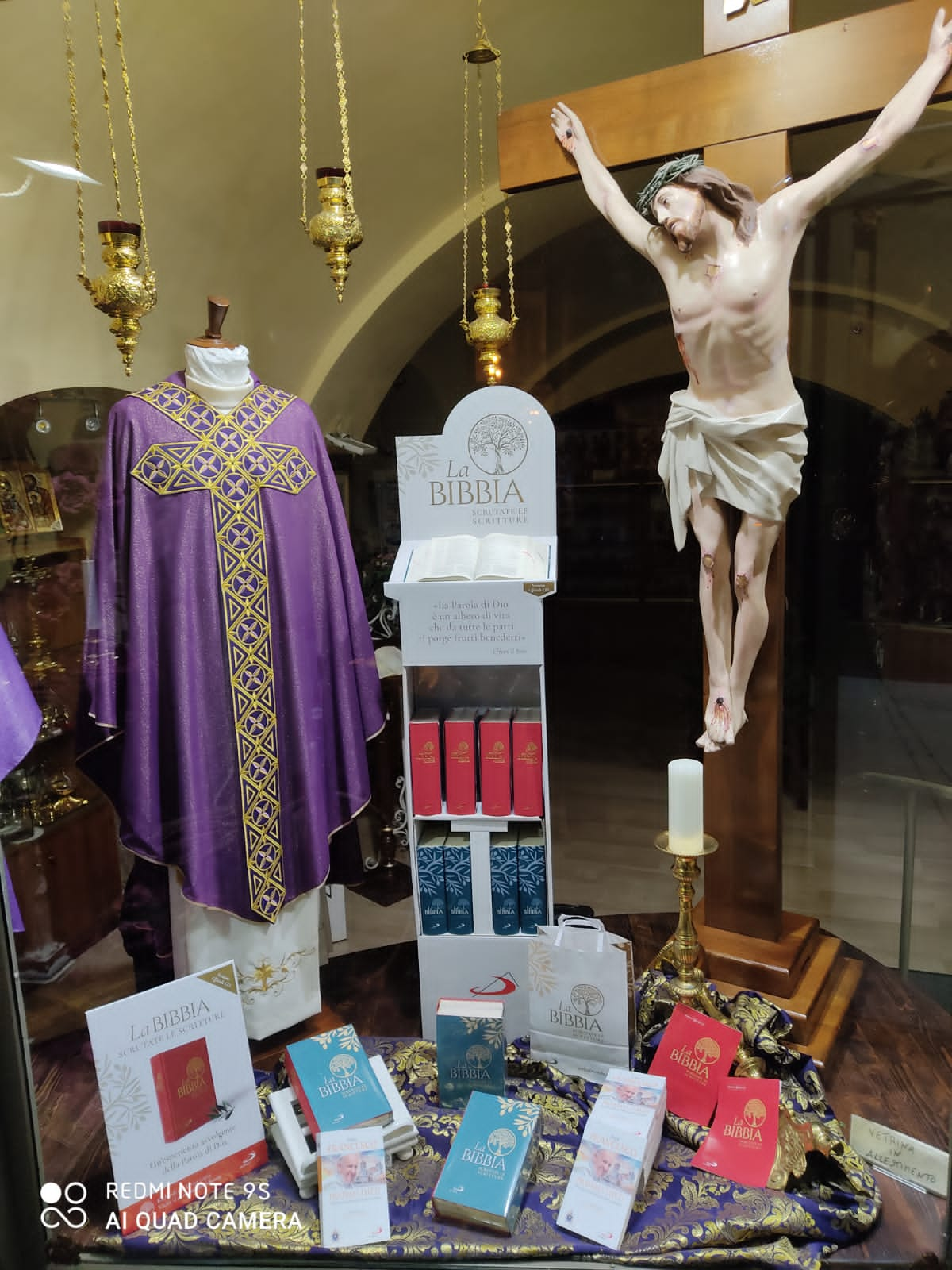 CUSATO - 208270
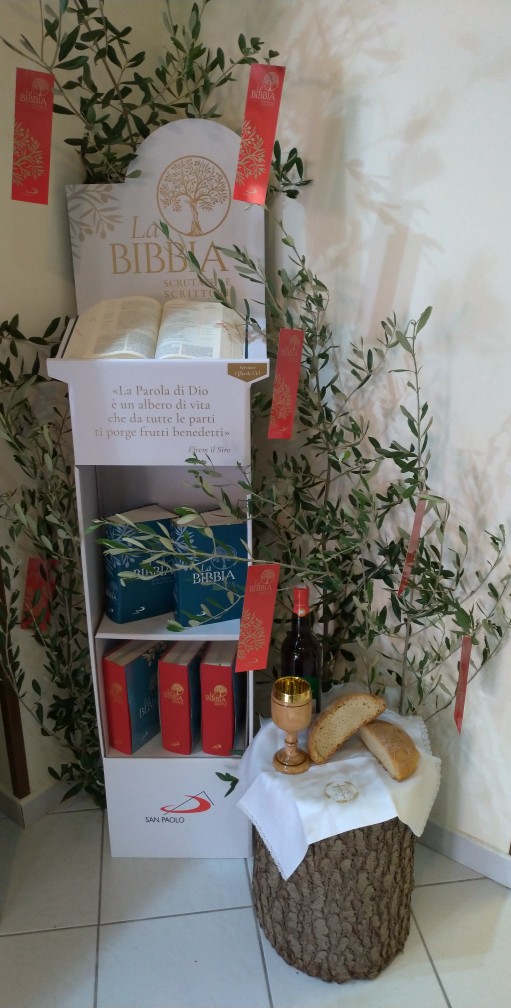 CUSATO - 208346
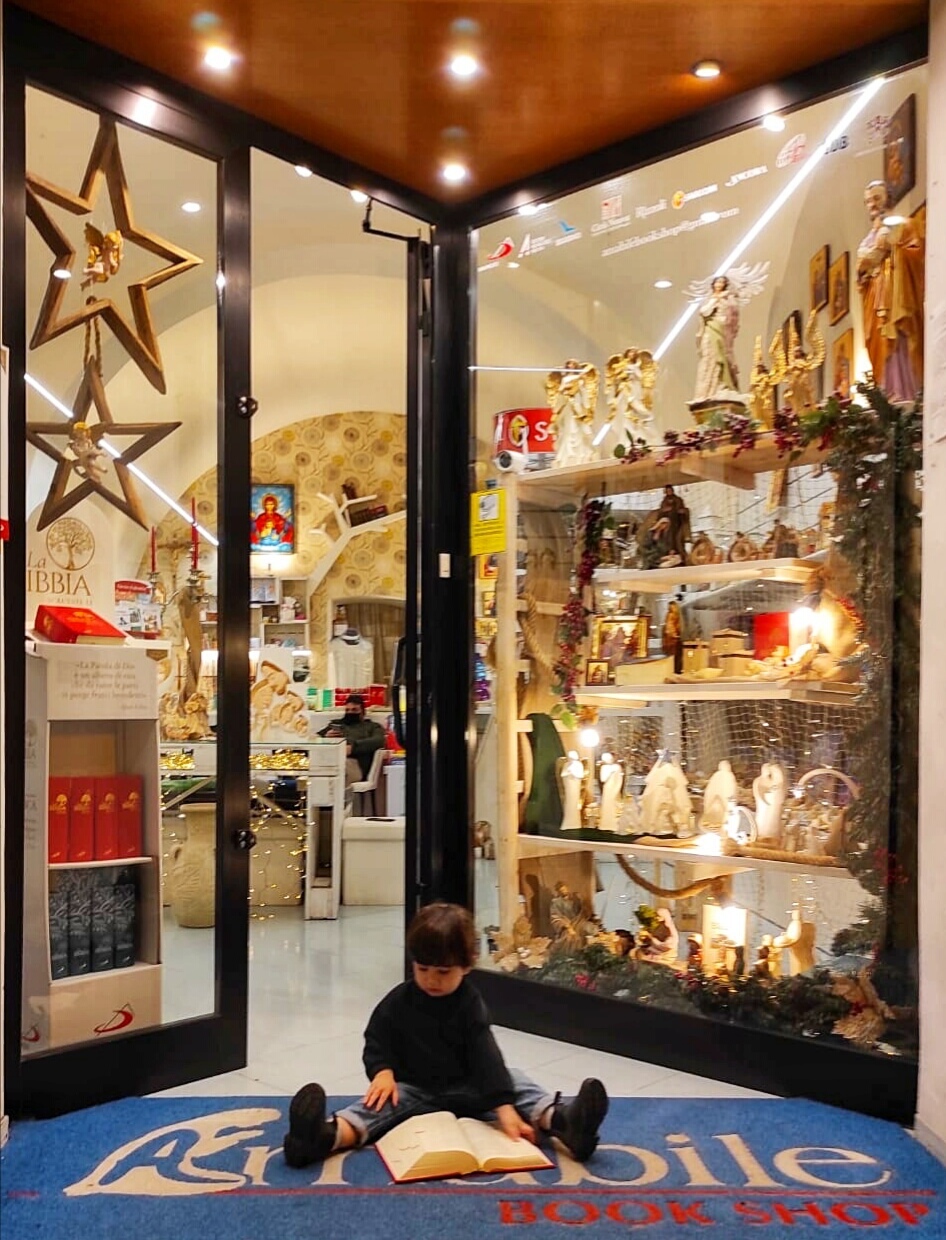 CUSATO - 208752
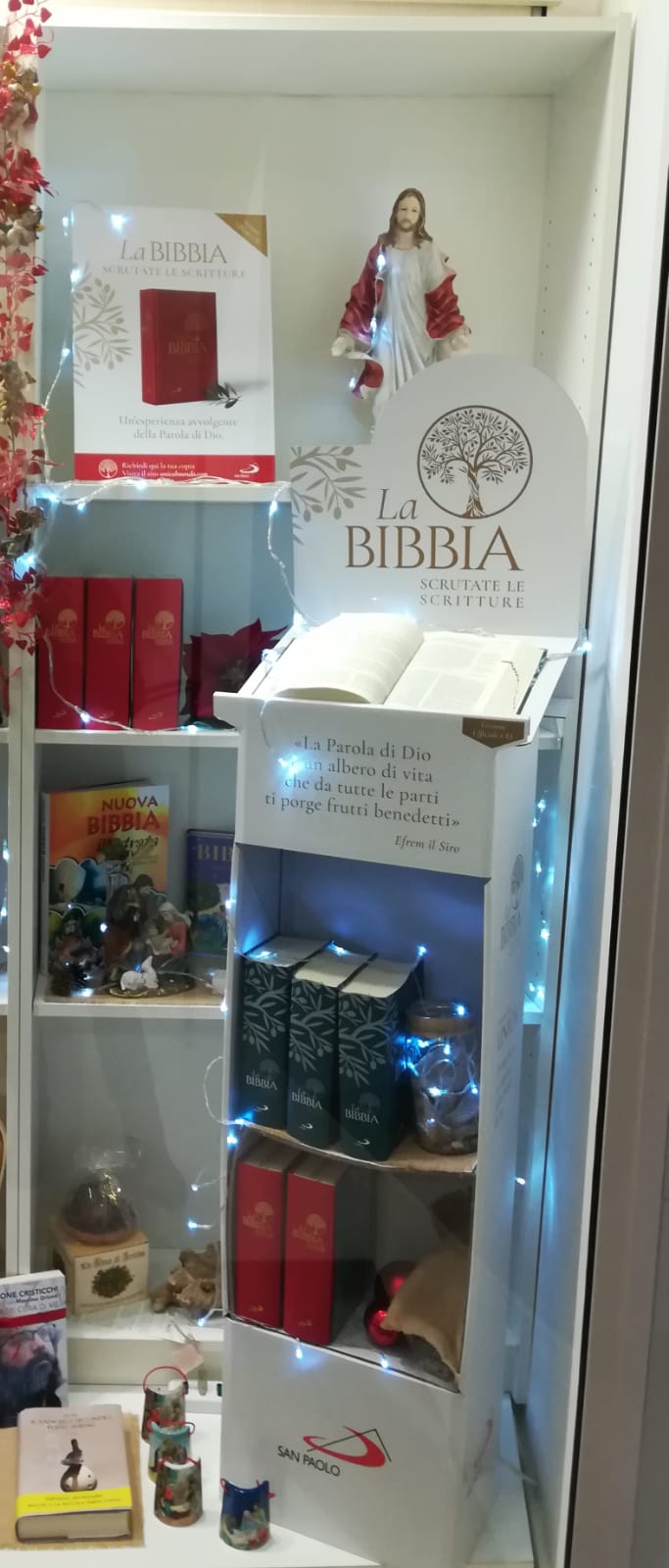 CUSATO - 209592
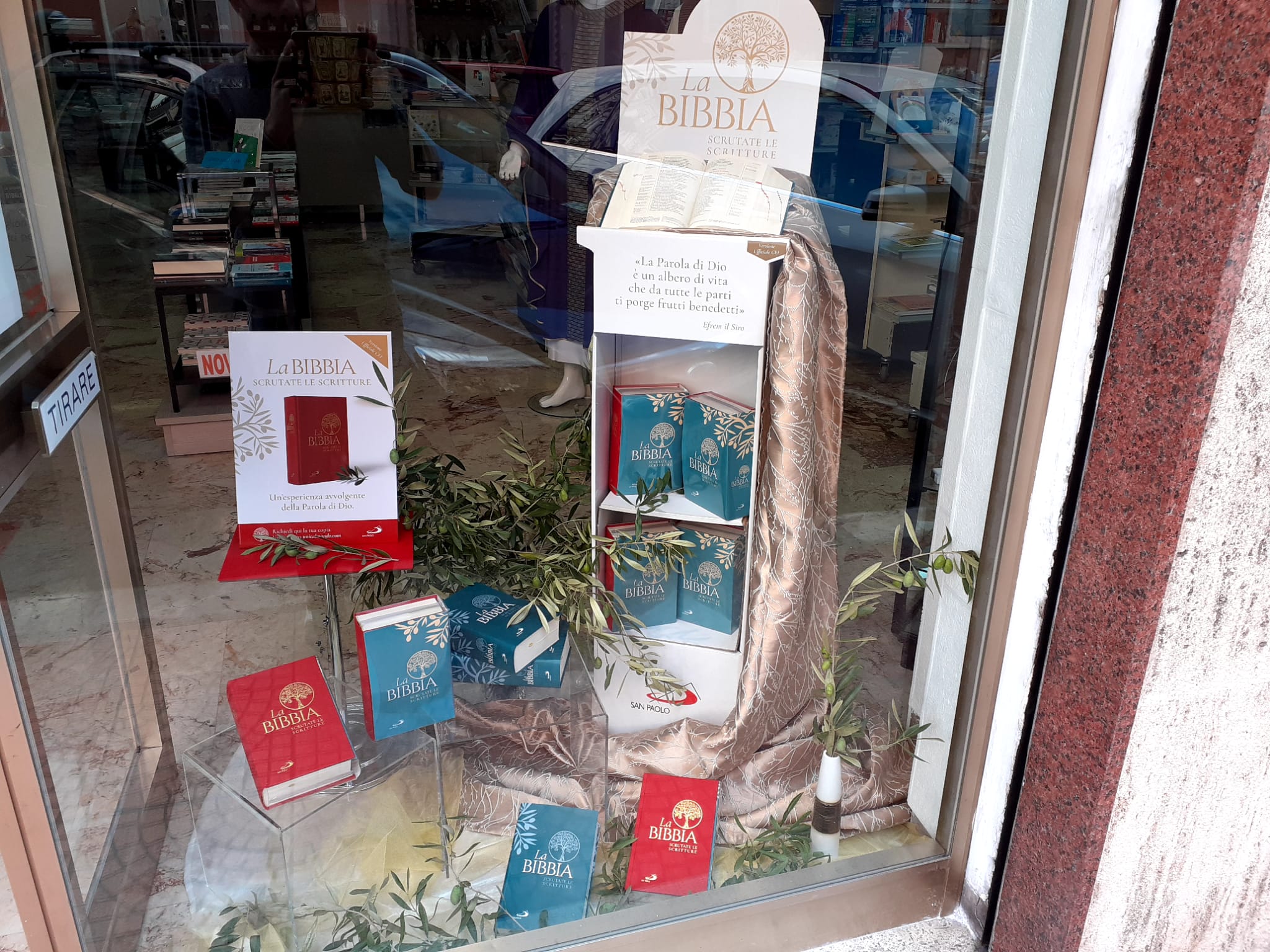 CUSATO - 209613
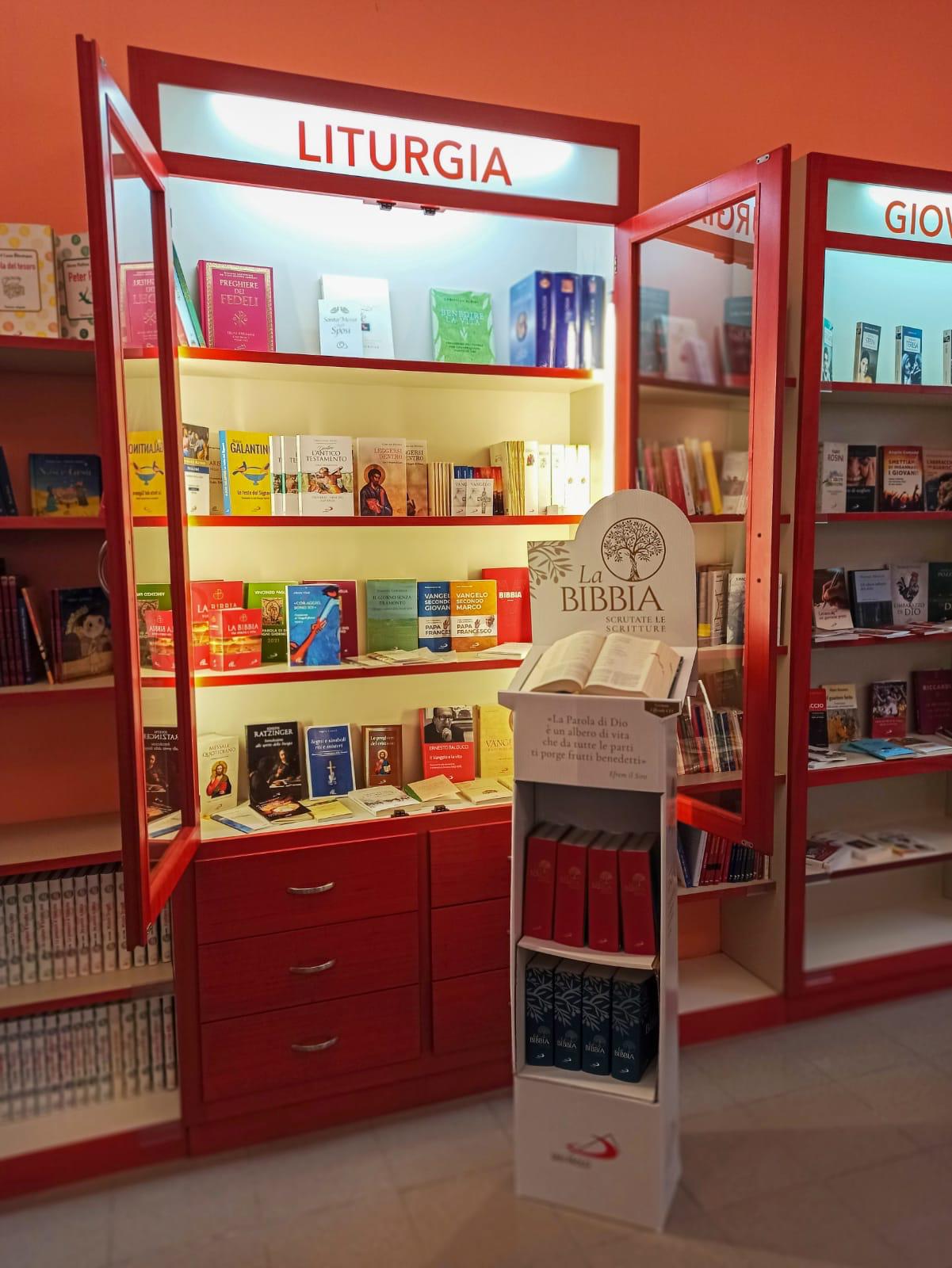 PARRINO - 105945
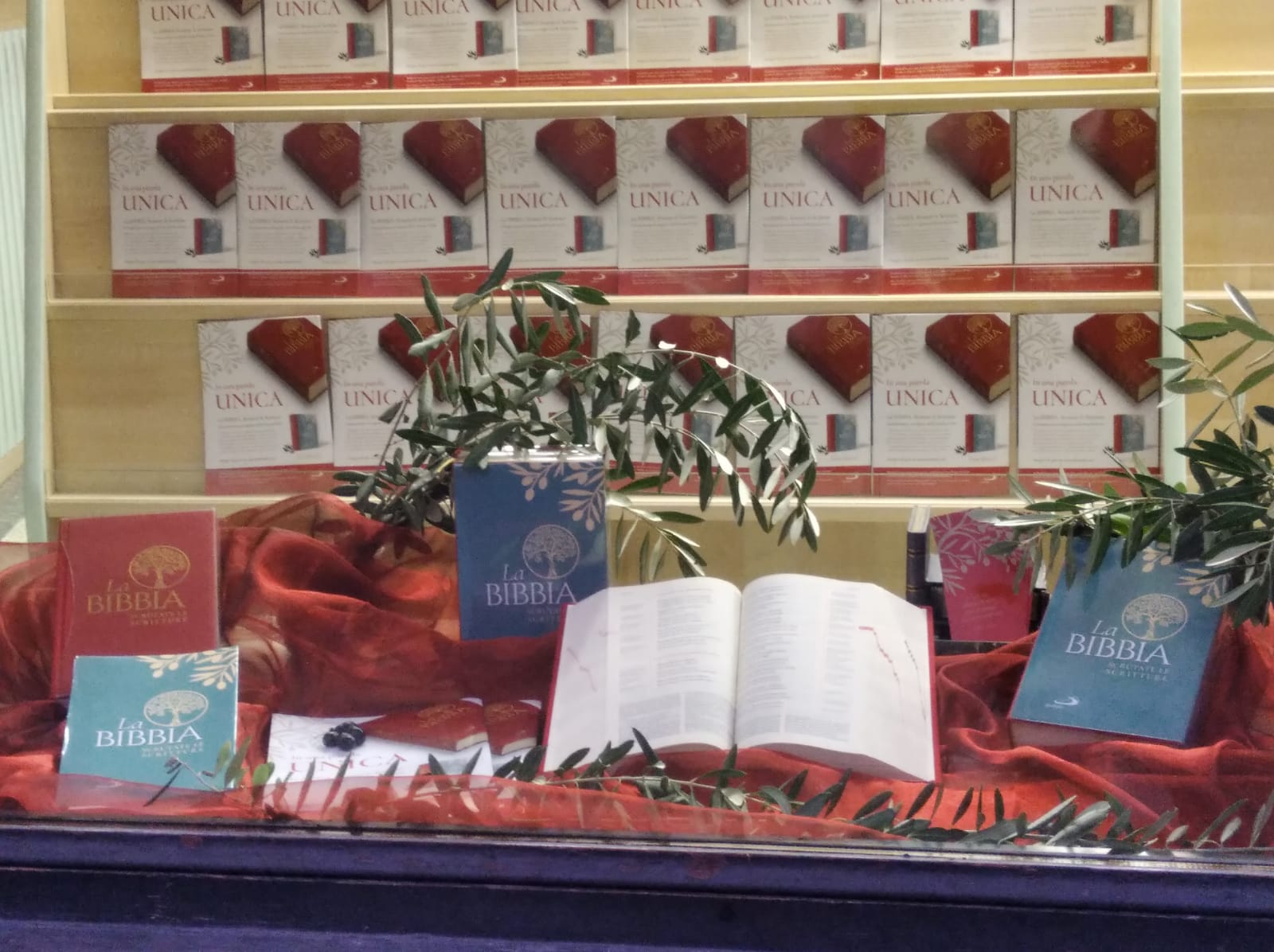 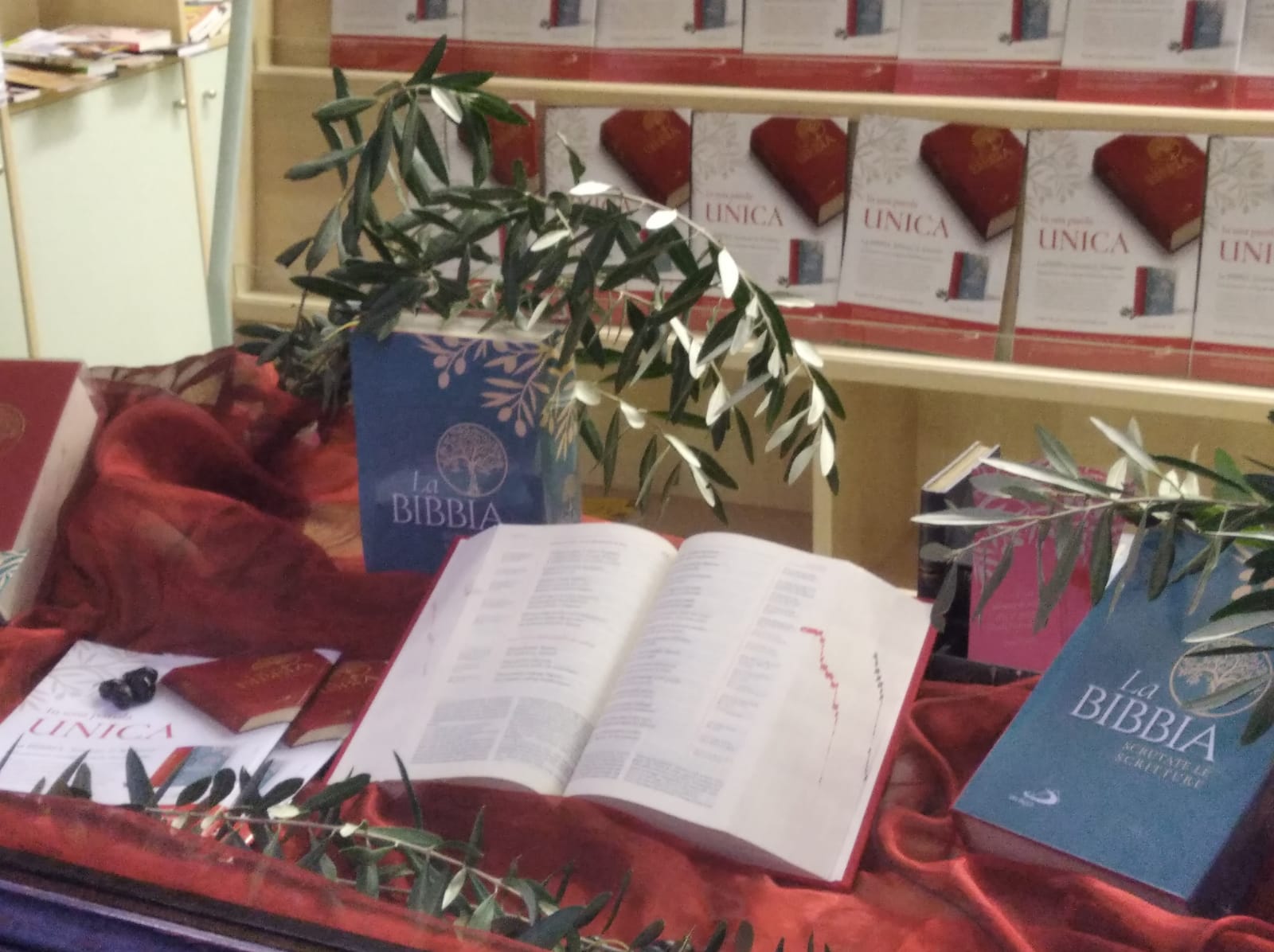 PARRINO - 202942
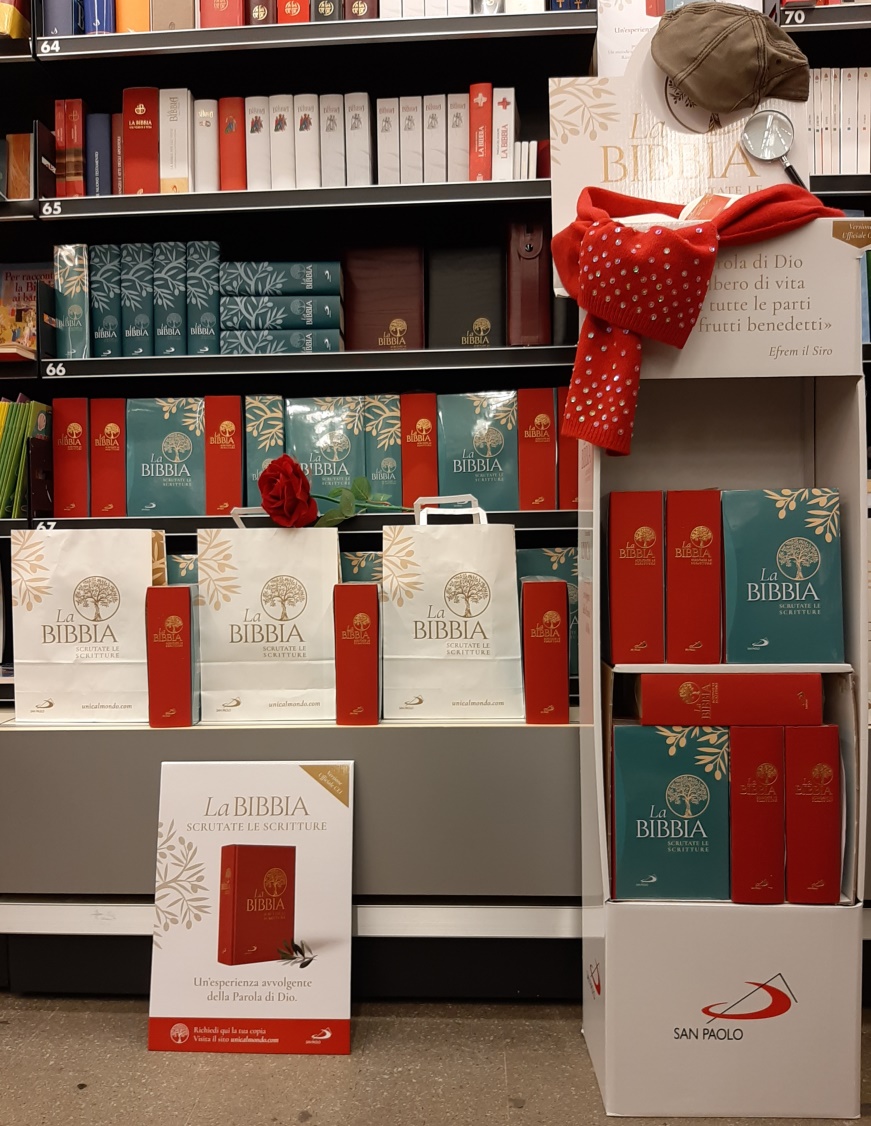 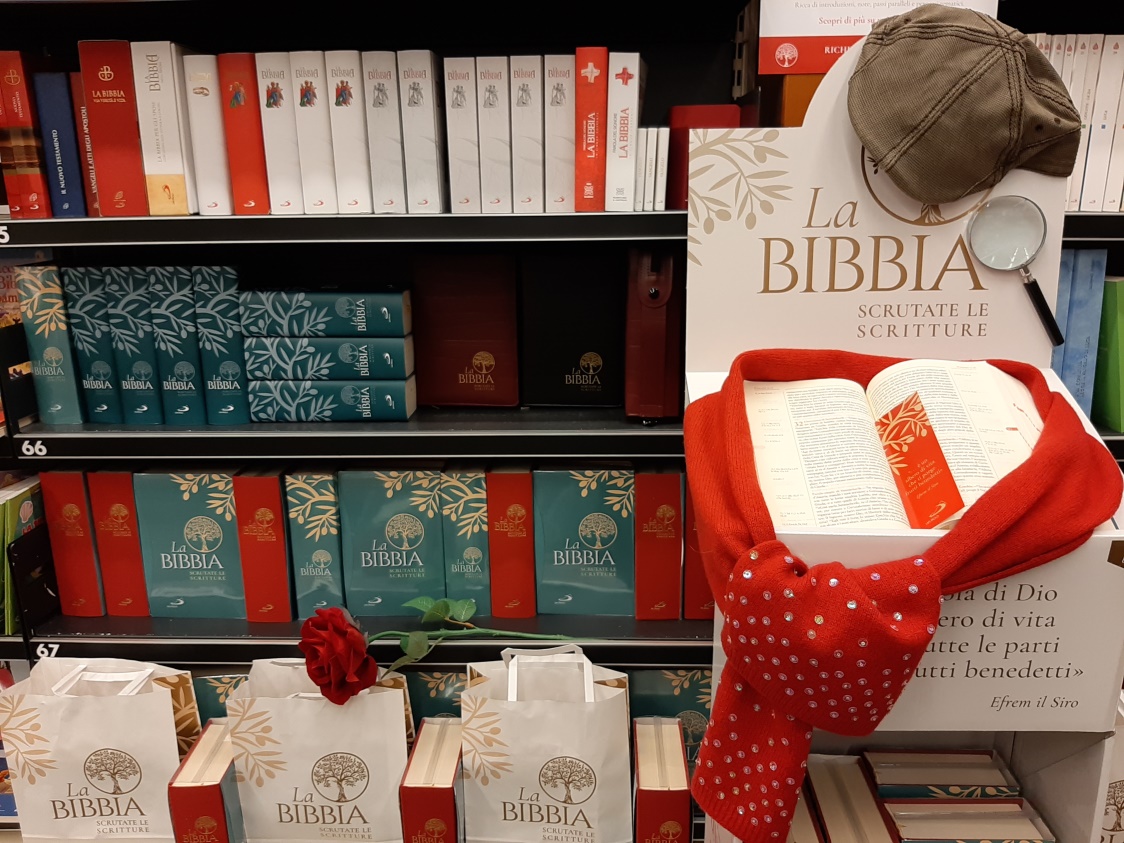 PARRINO - 204710
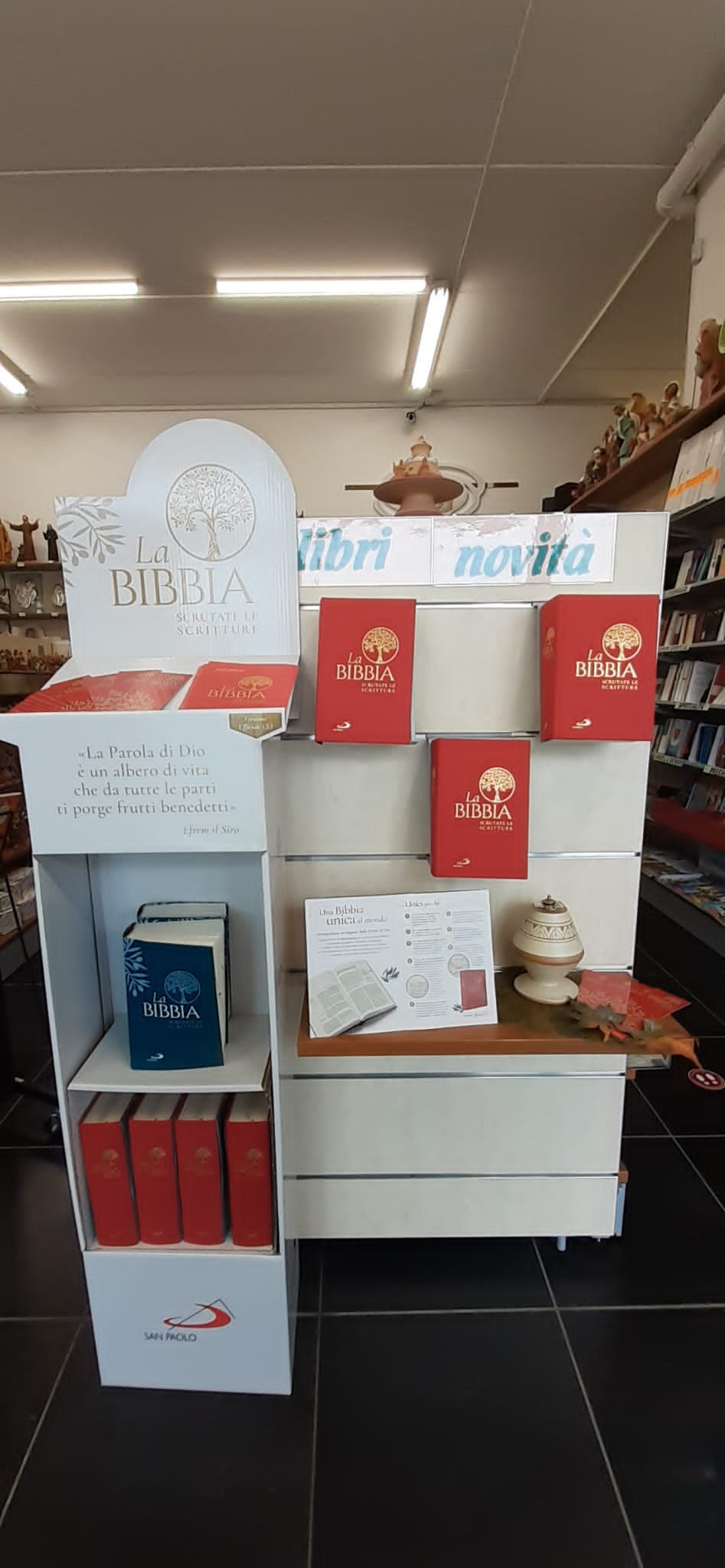 ROBATTINO - 28010682
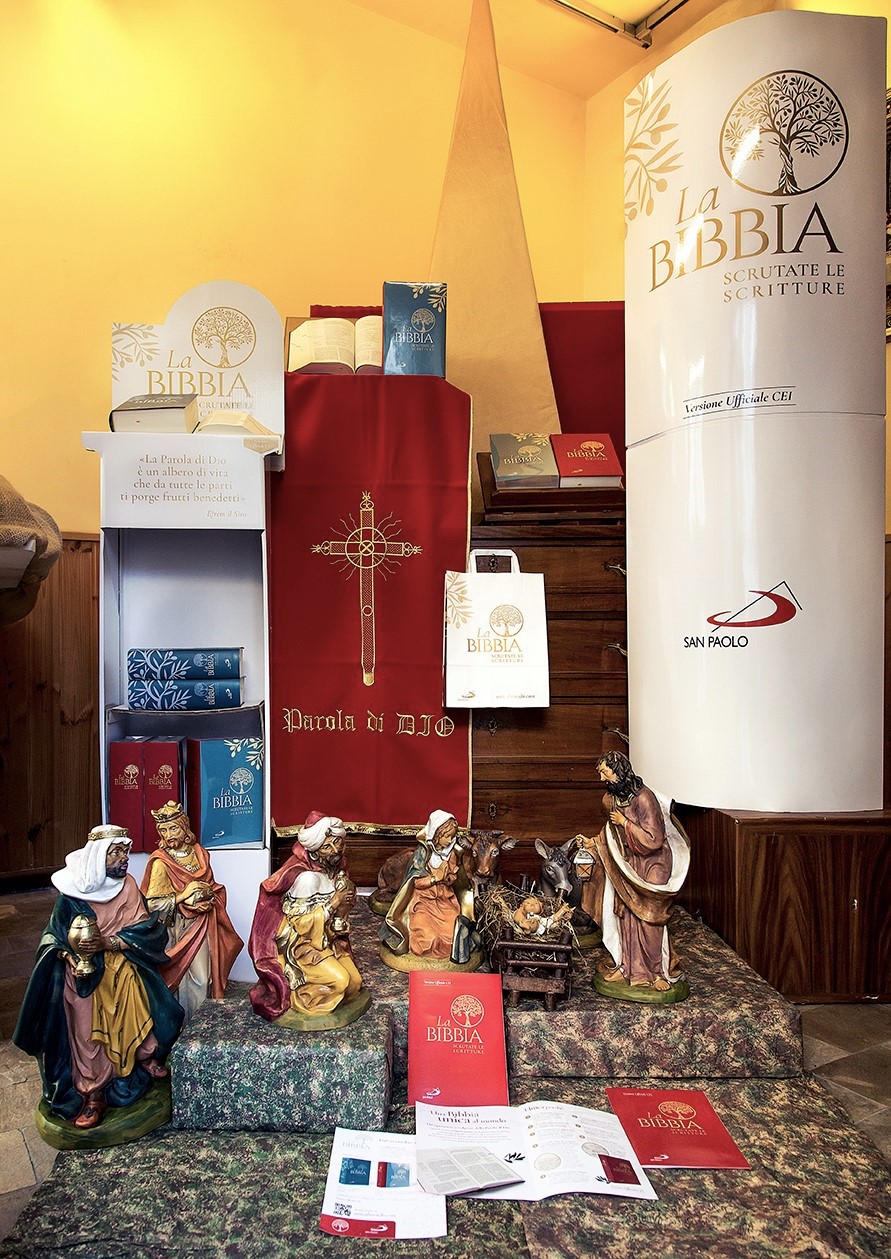 ROBATTINO - 28120823
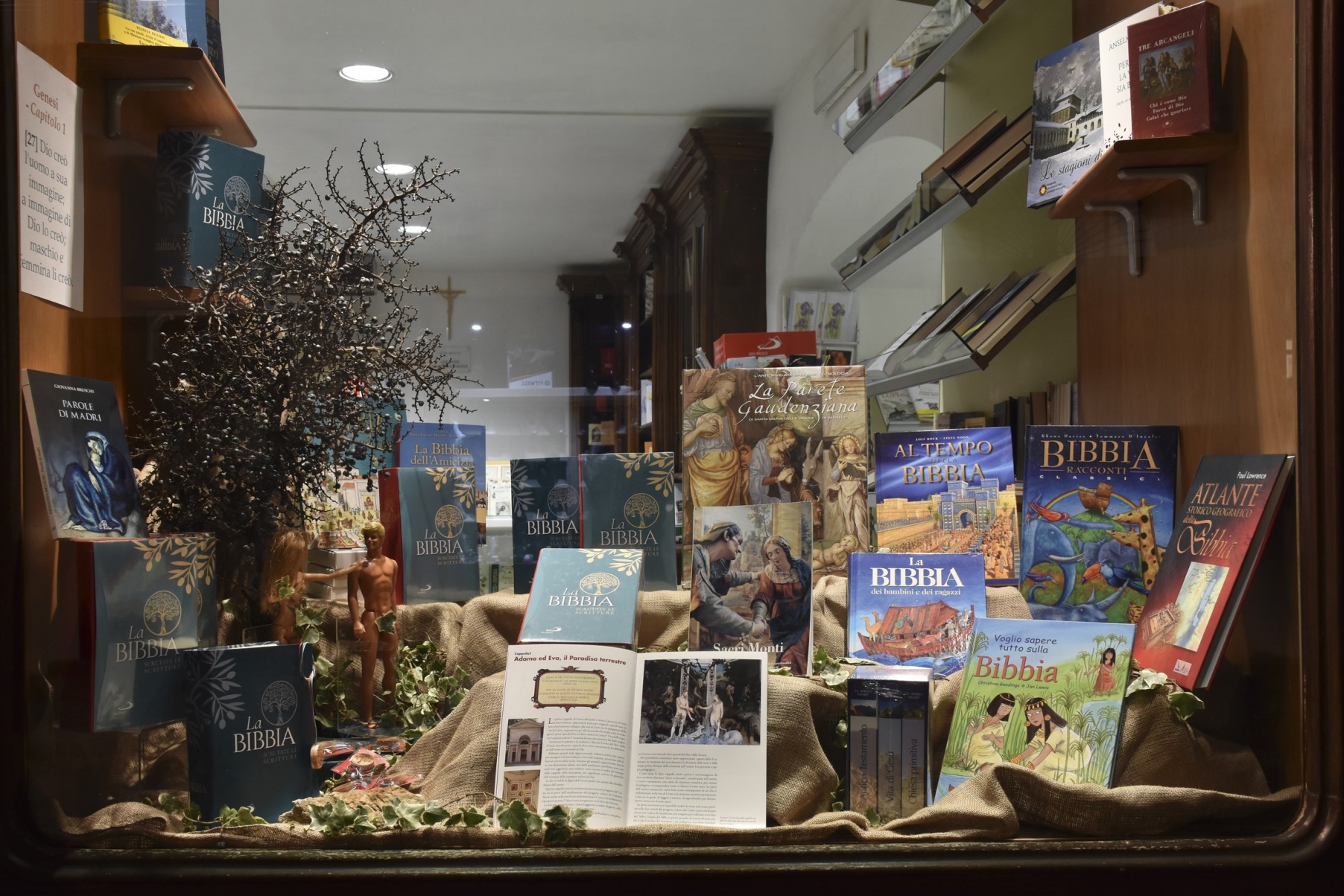 ROBATTINO - 28203501
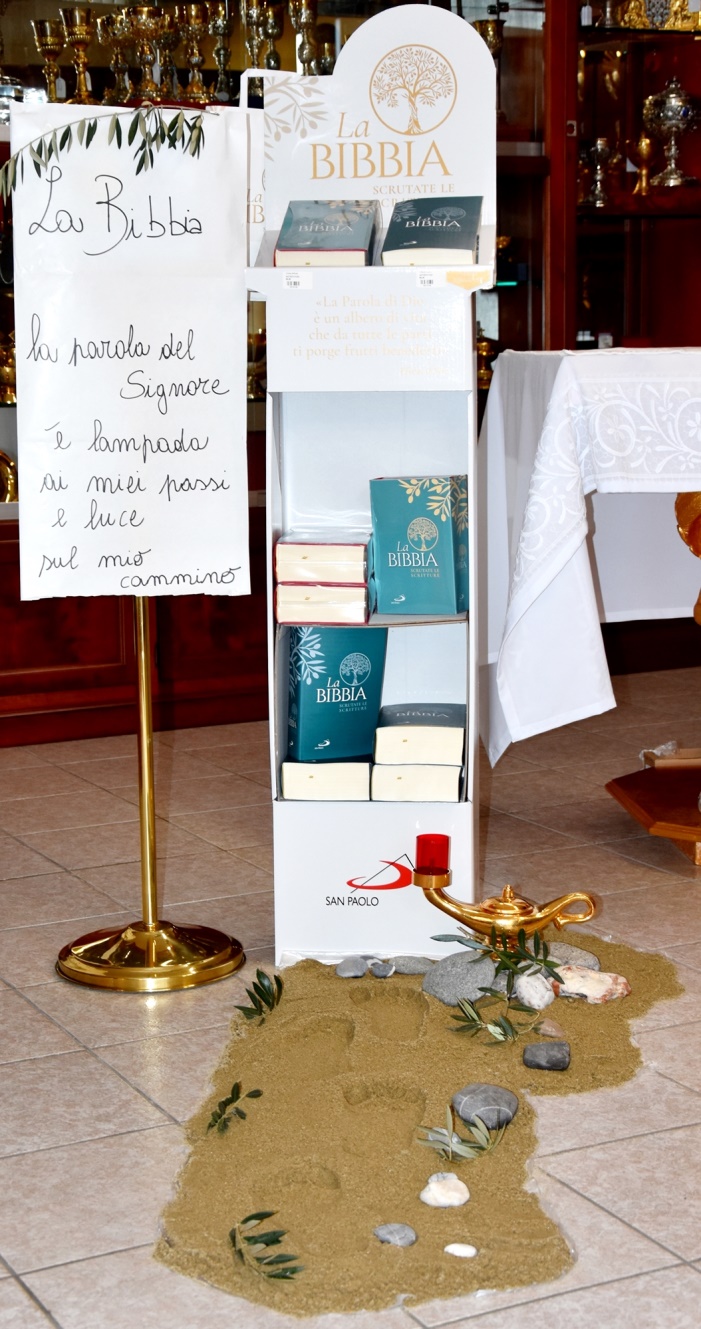 ROBATTINO - 28204121
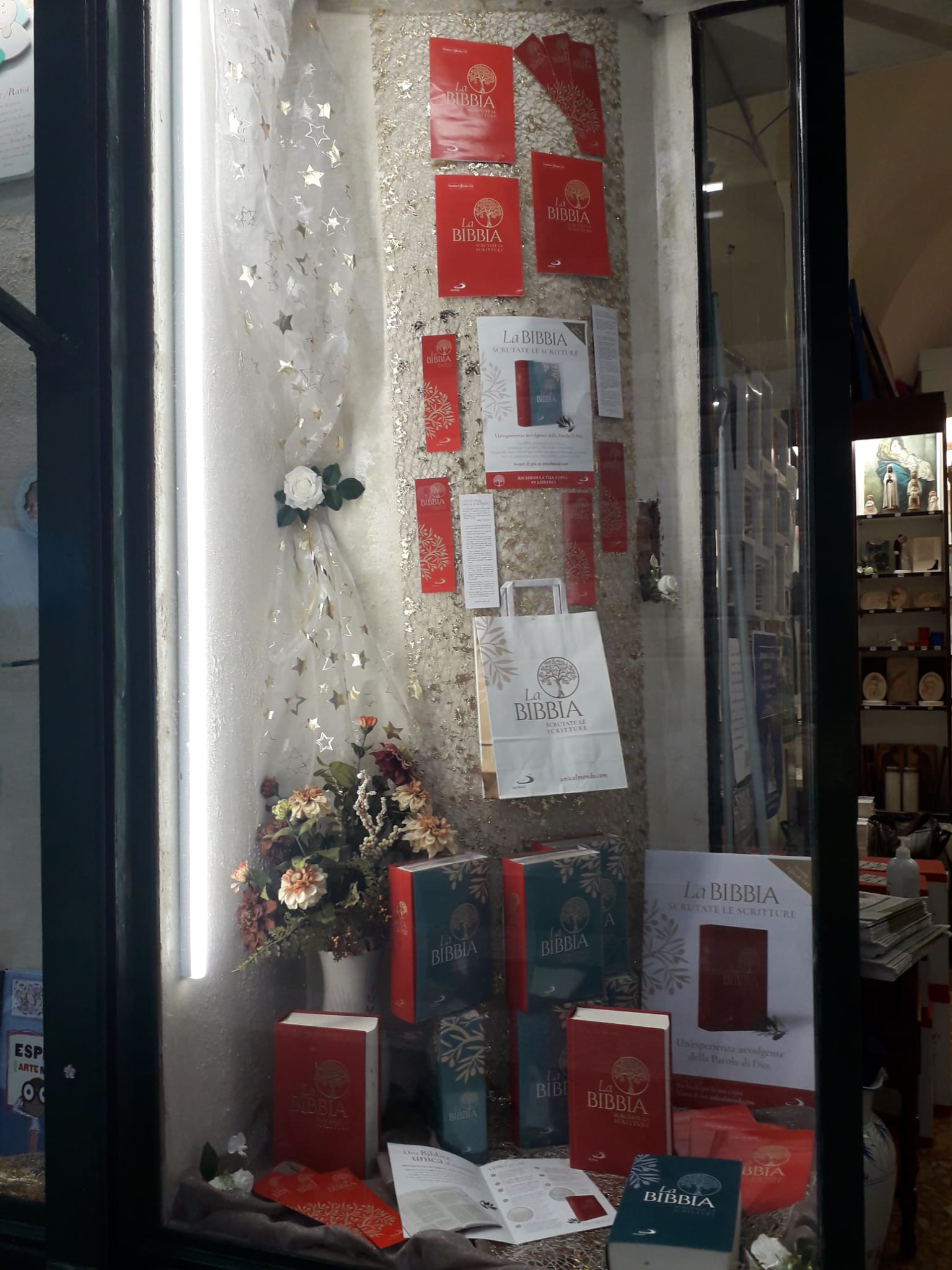 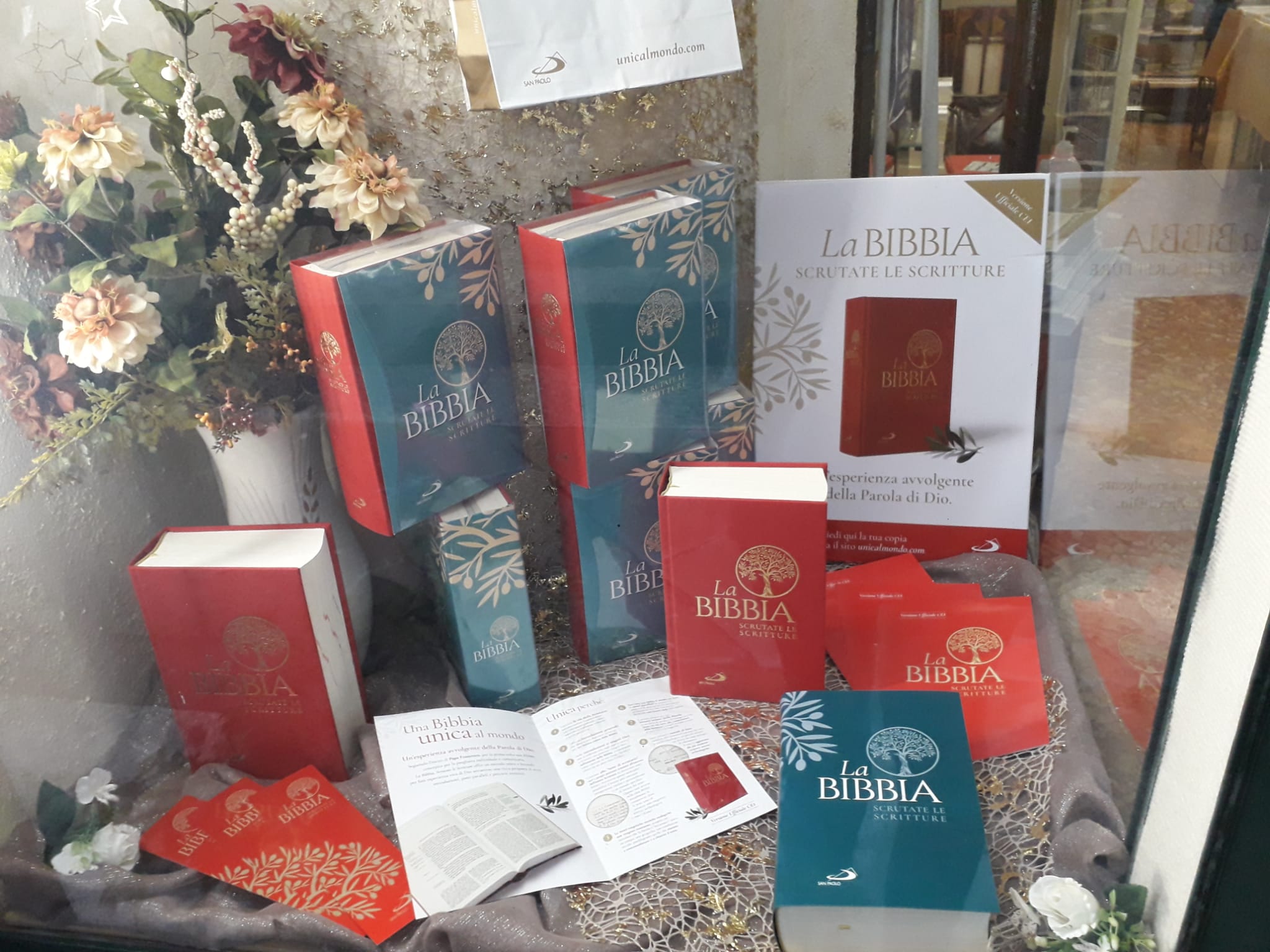 ROBATTINO - 28205635
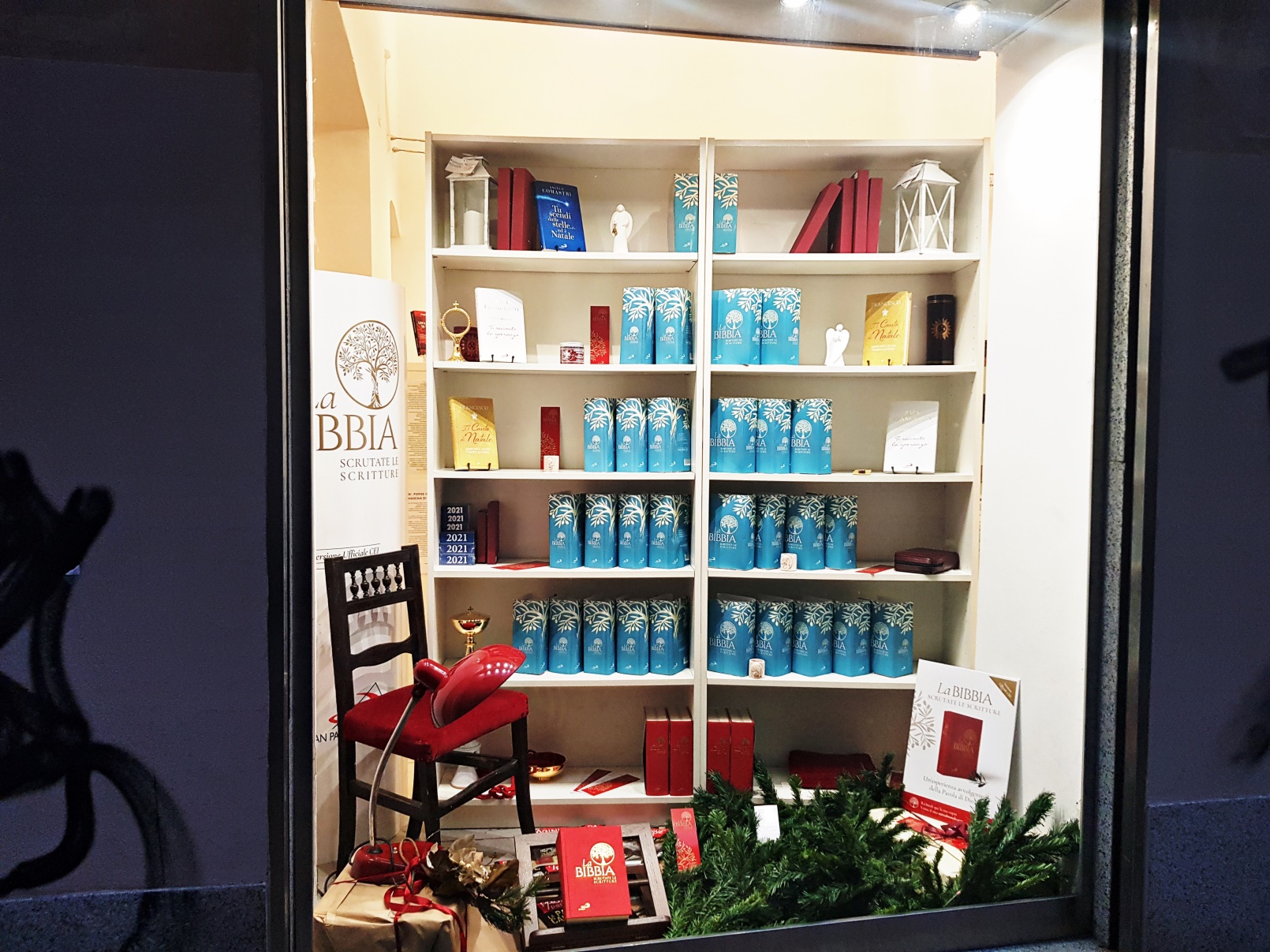 NEPOTI - 28133774
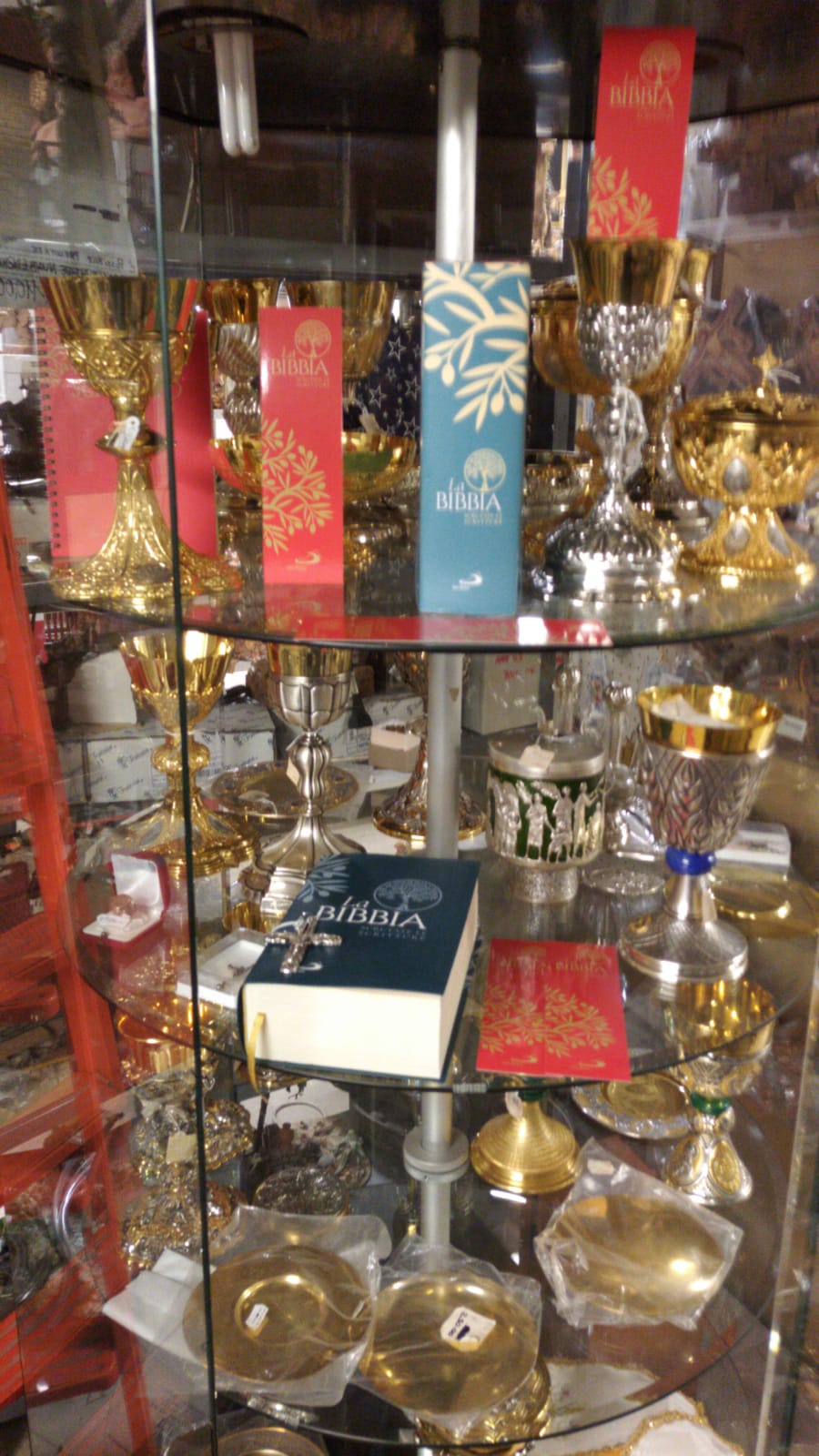 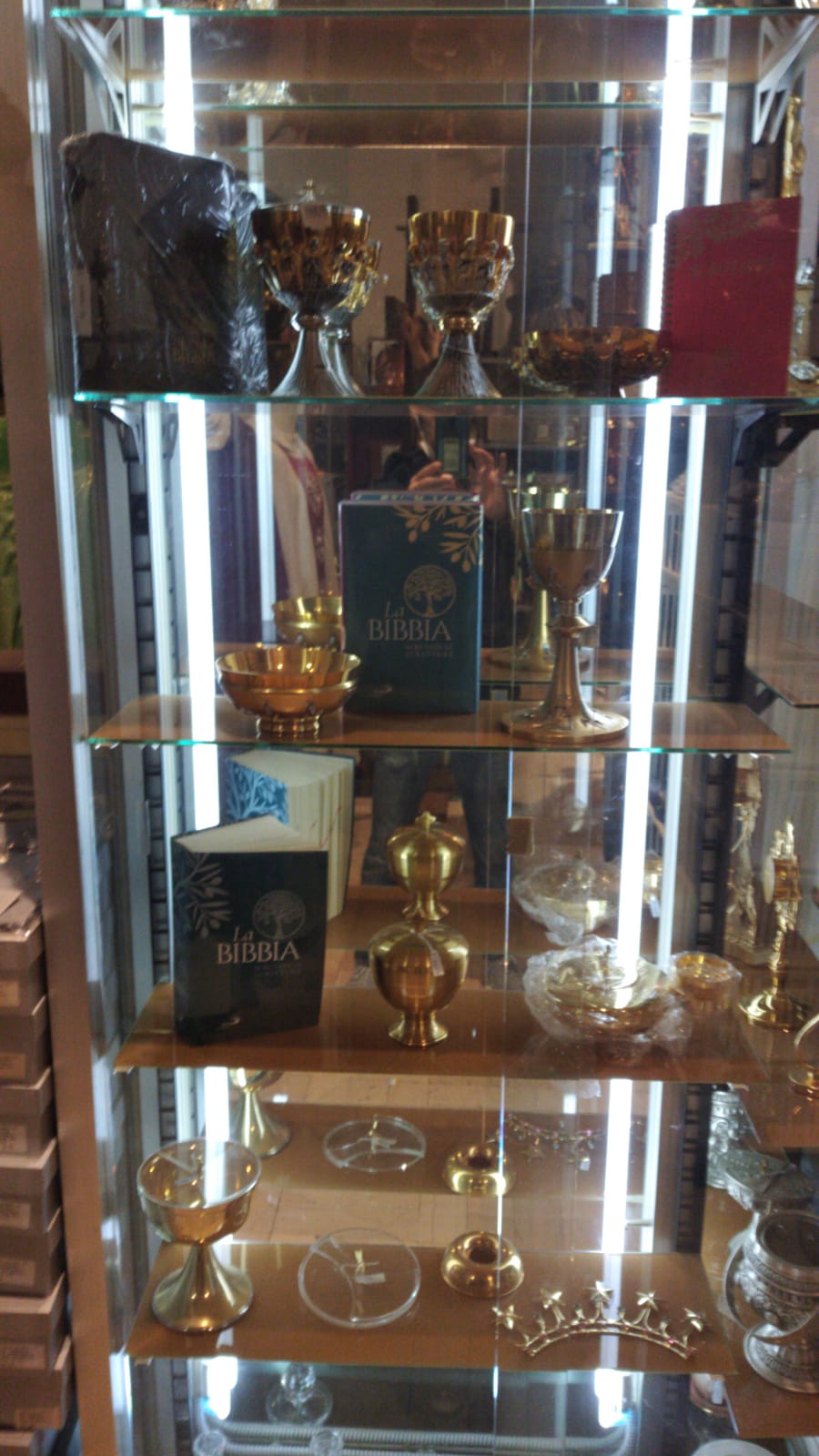 NEPOTI - 28137889
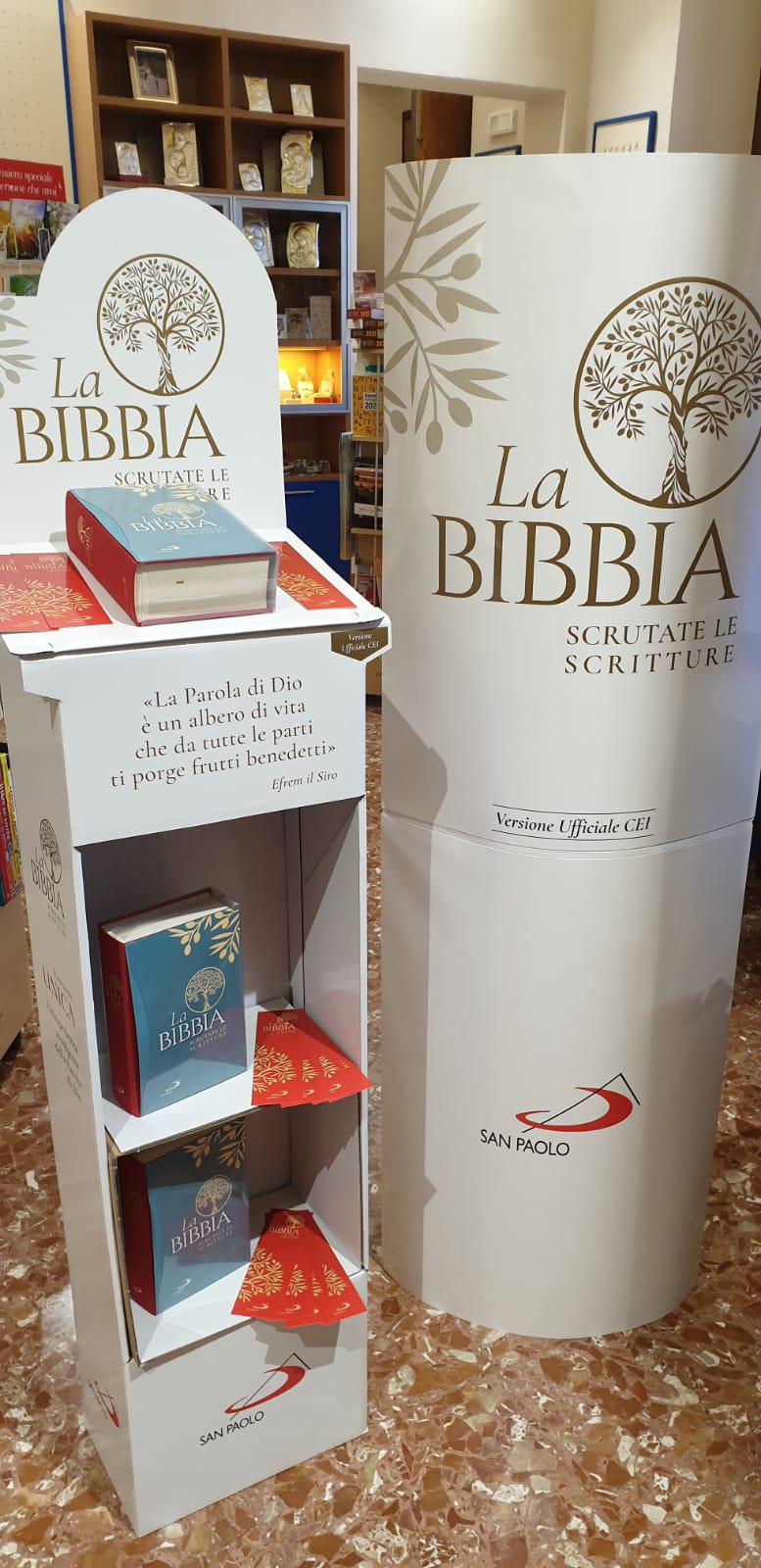 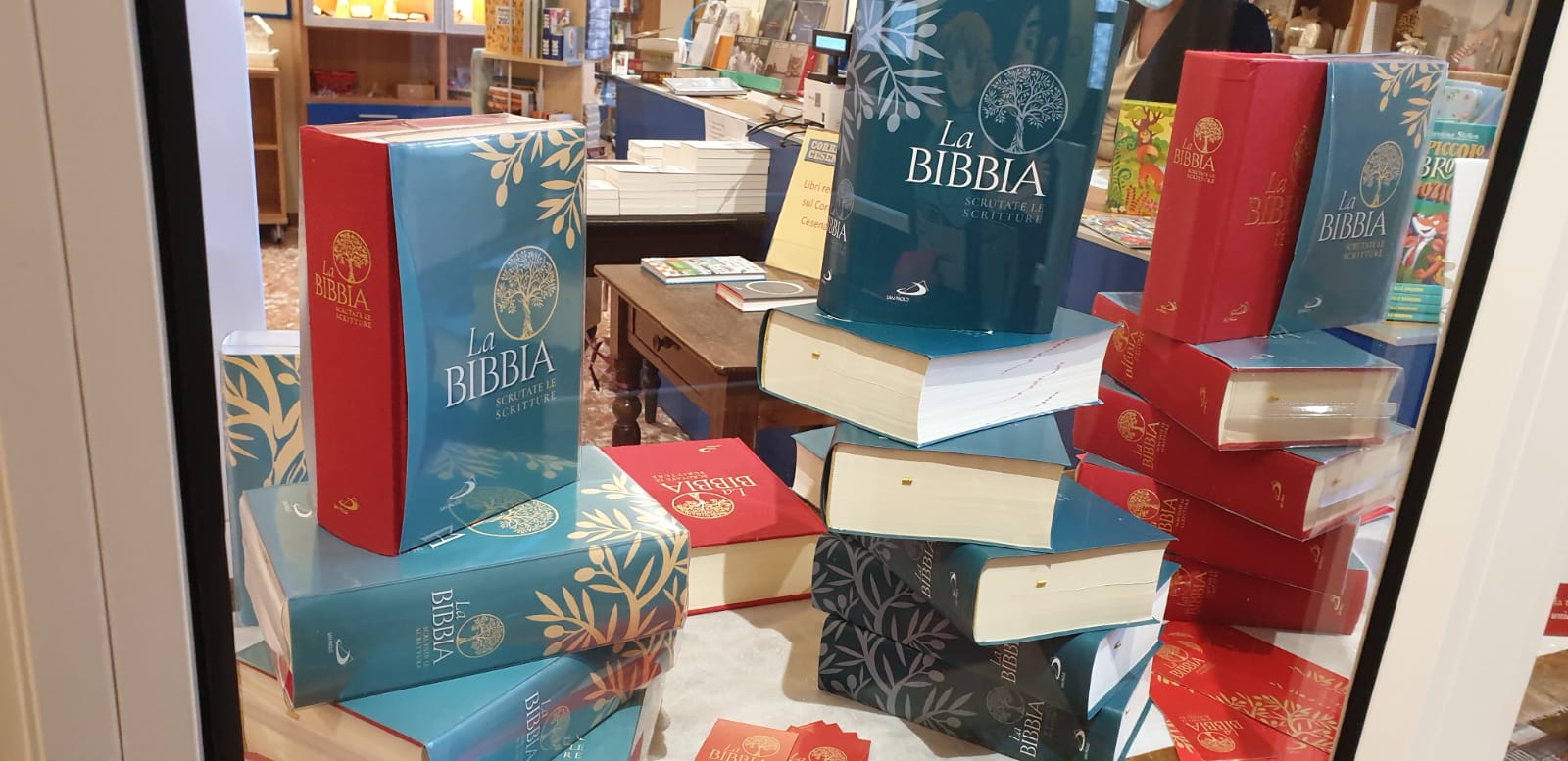 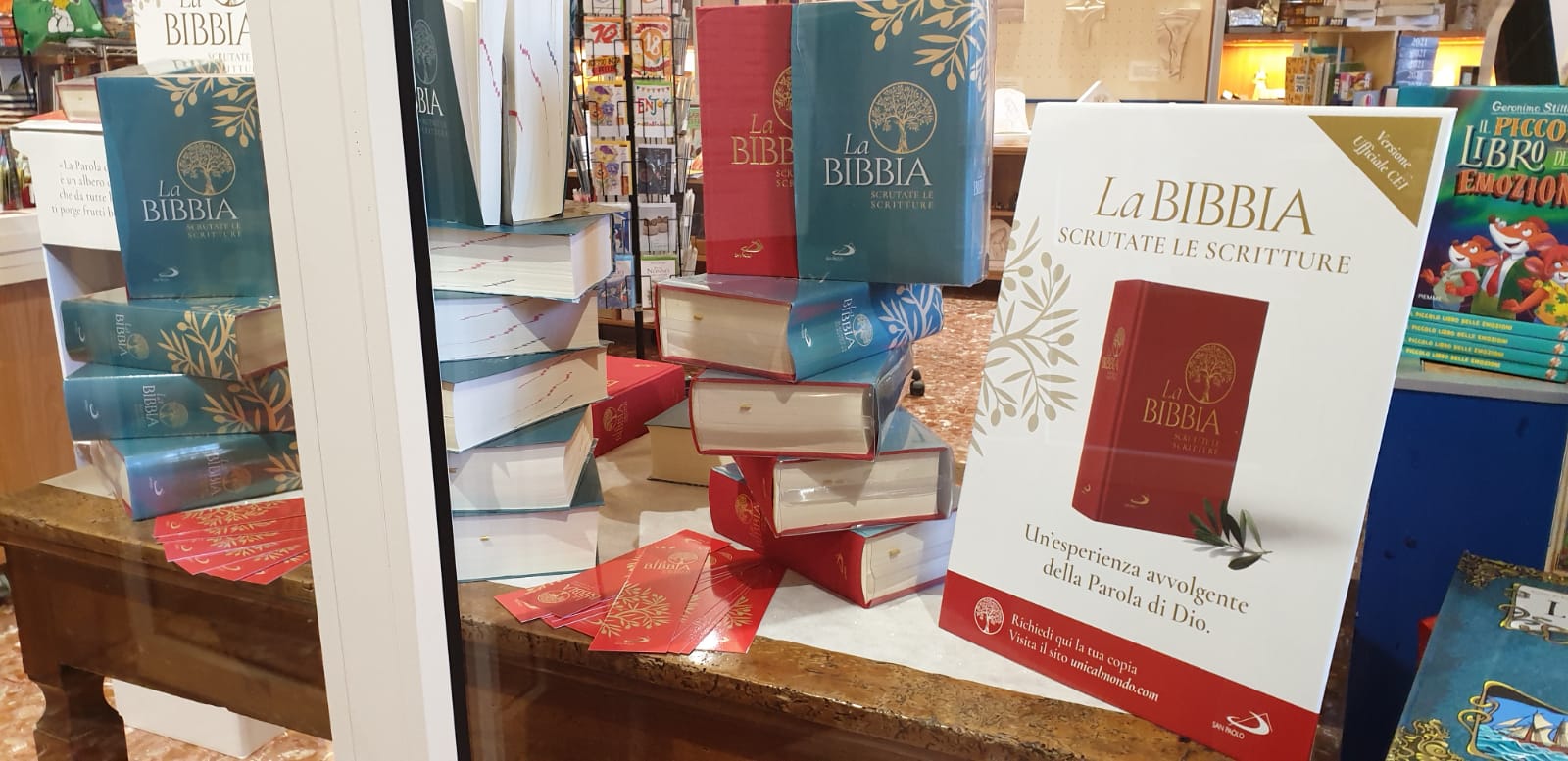 NEPOTI - 28200270
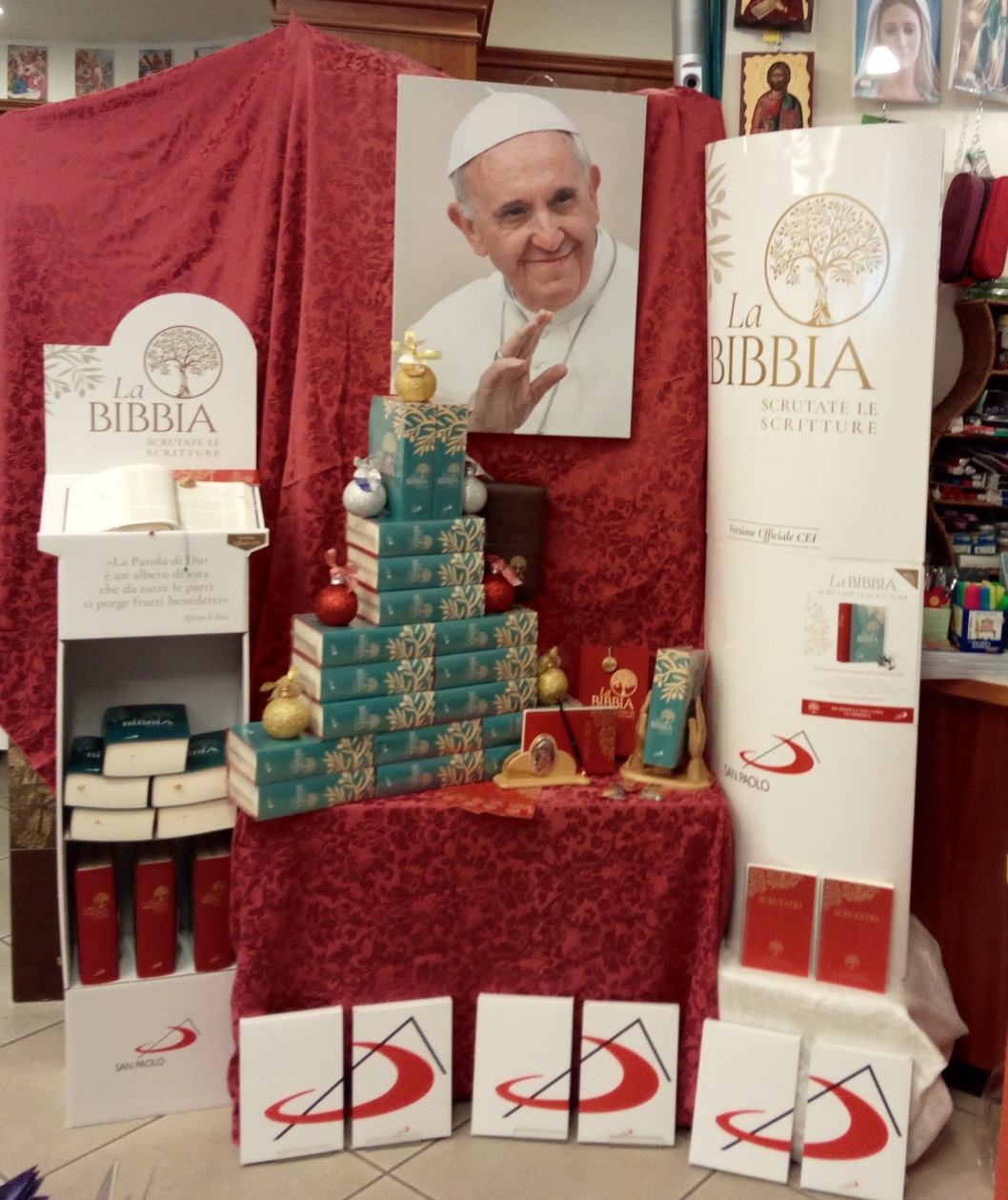 NEPOTI - 28208511
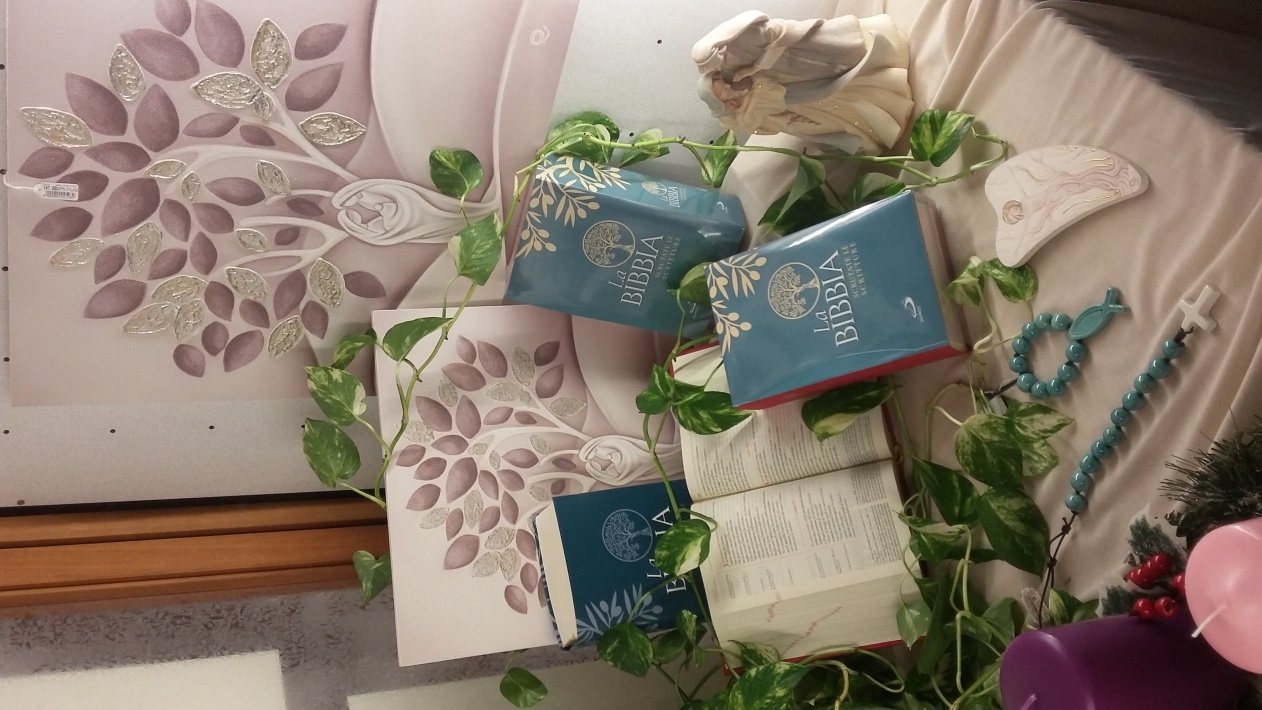 NEPOTI - 28208937
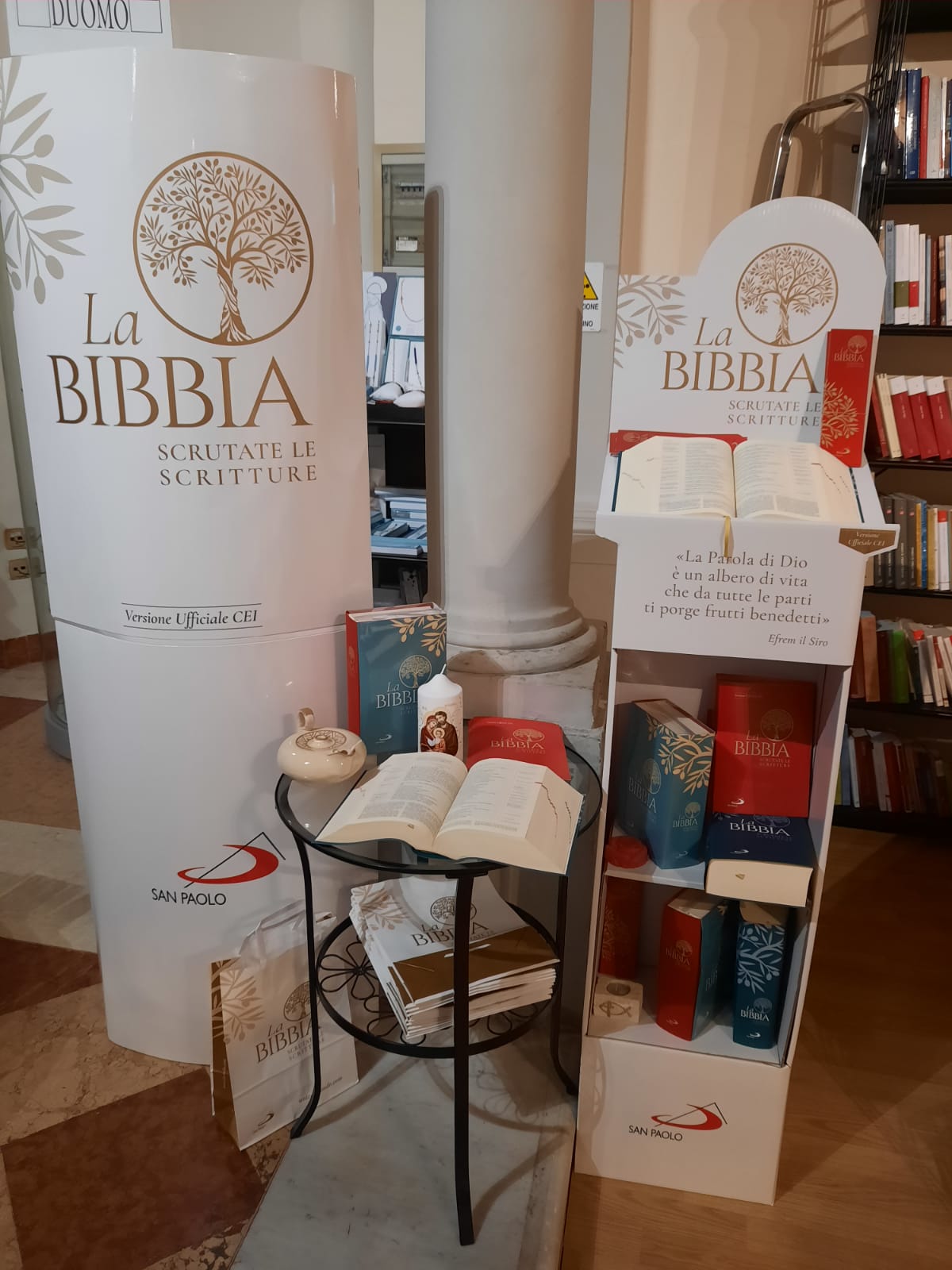 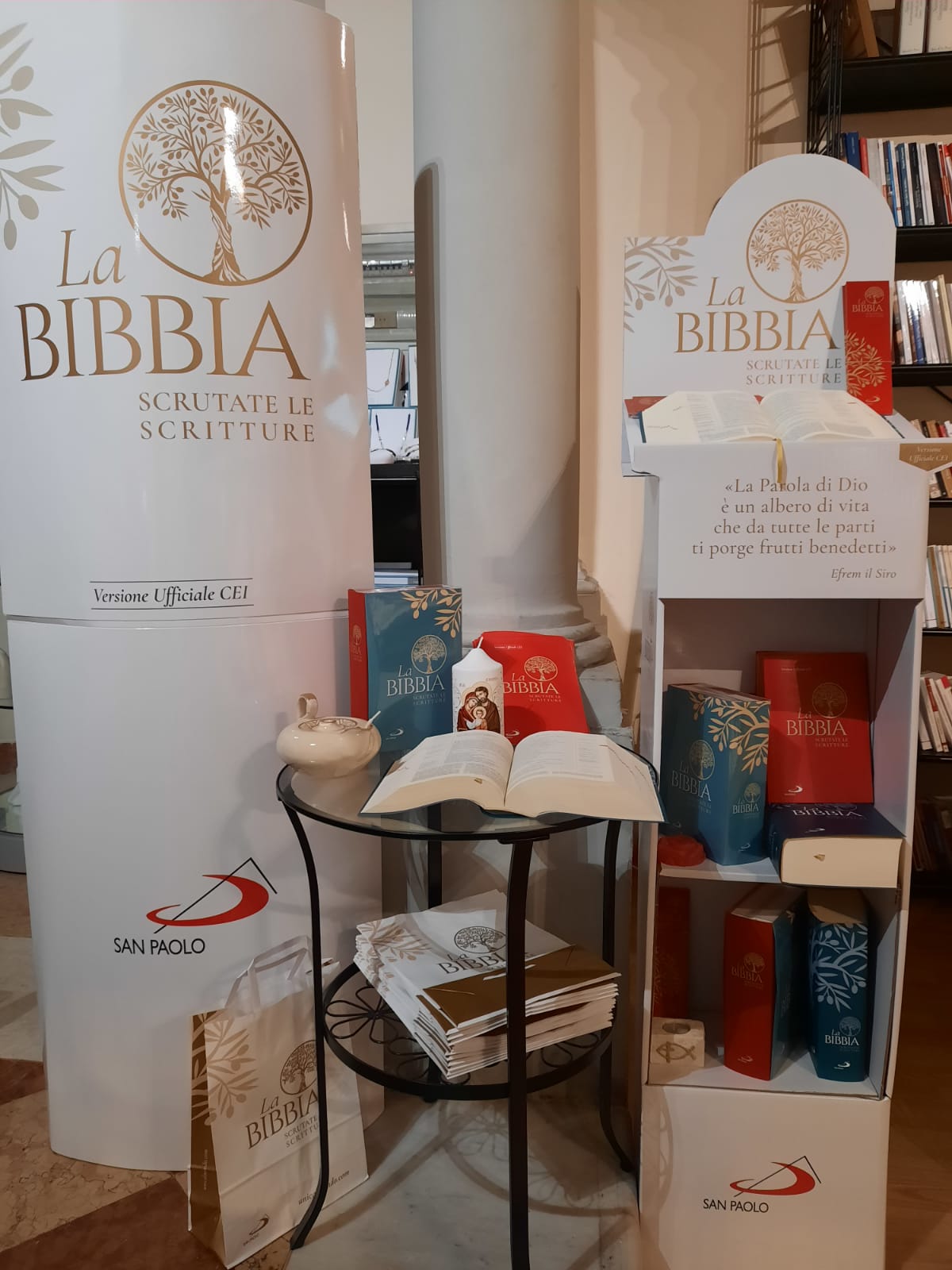 GRASSO - 28202486
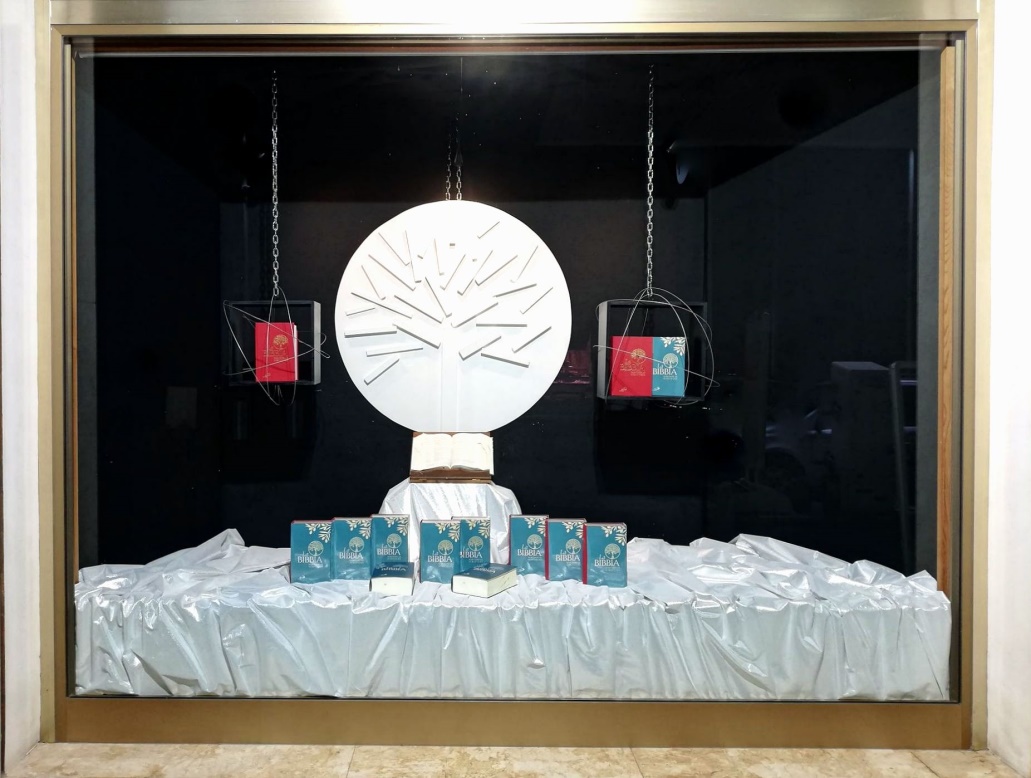 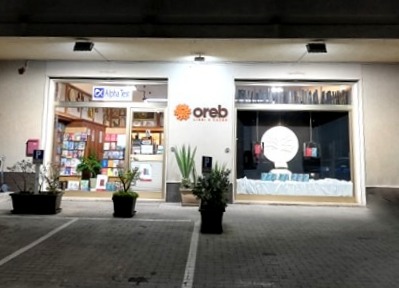 GRASSO - 28207330
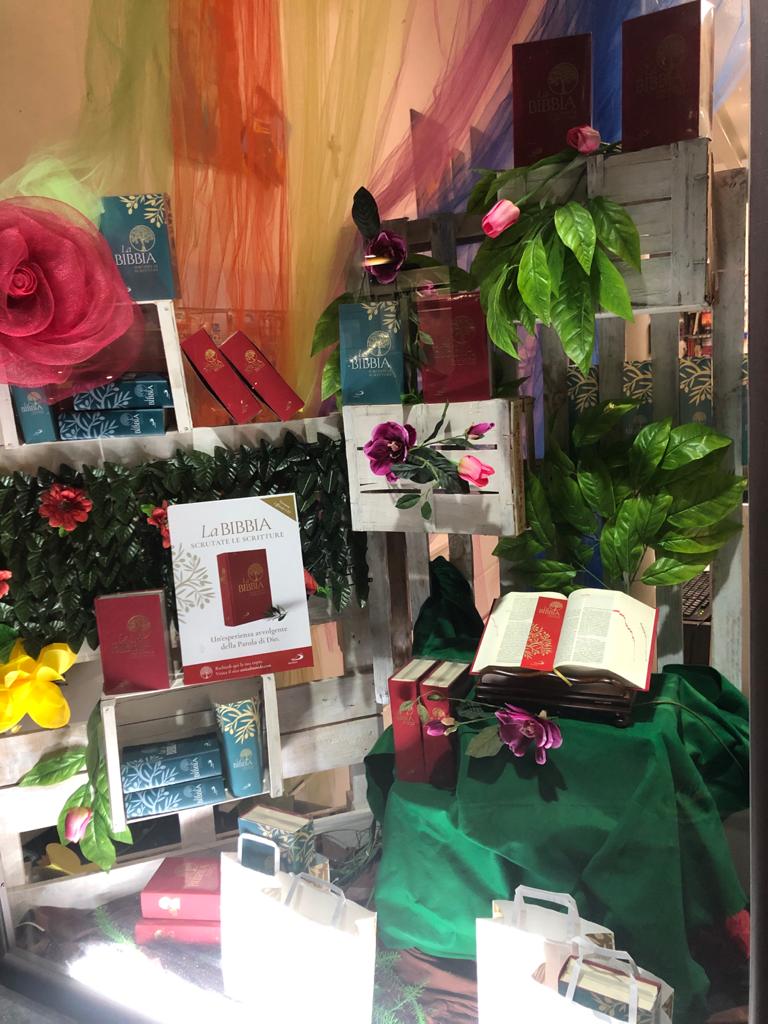 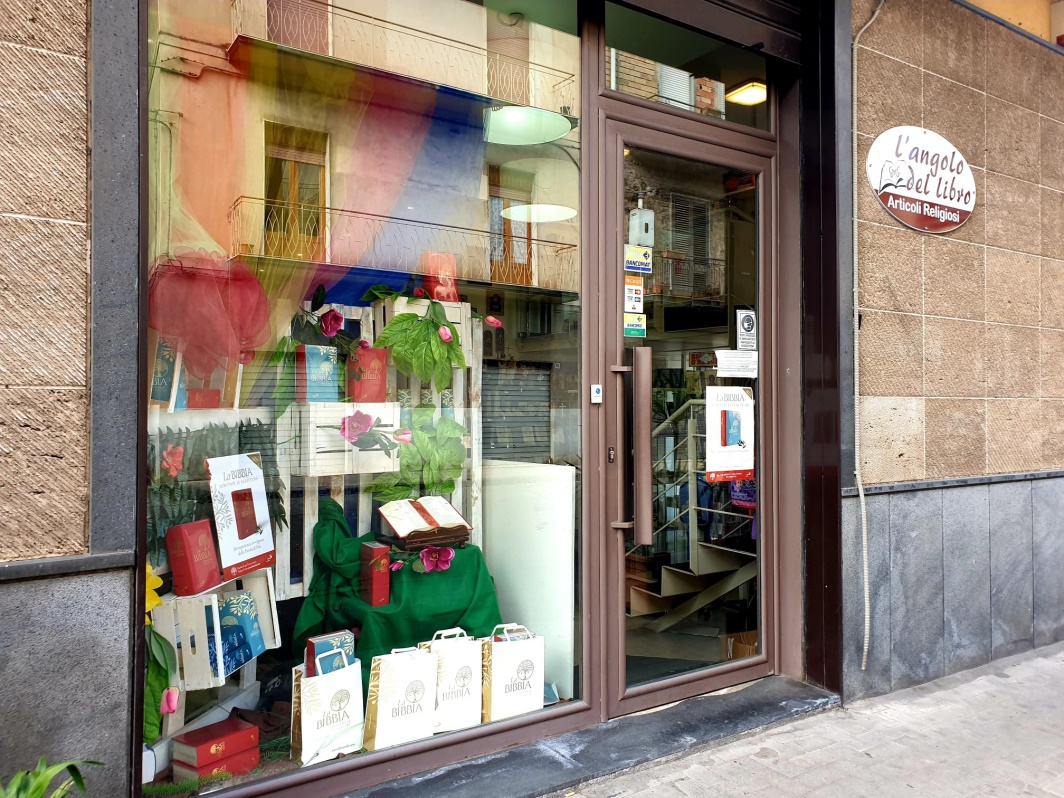 GRASSO - 28208351
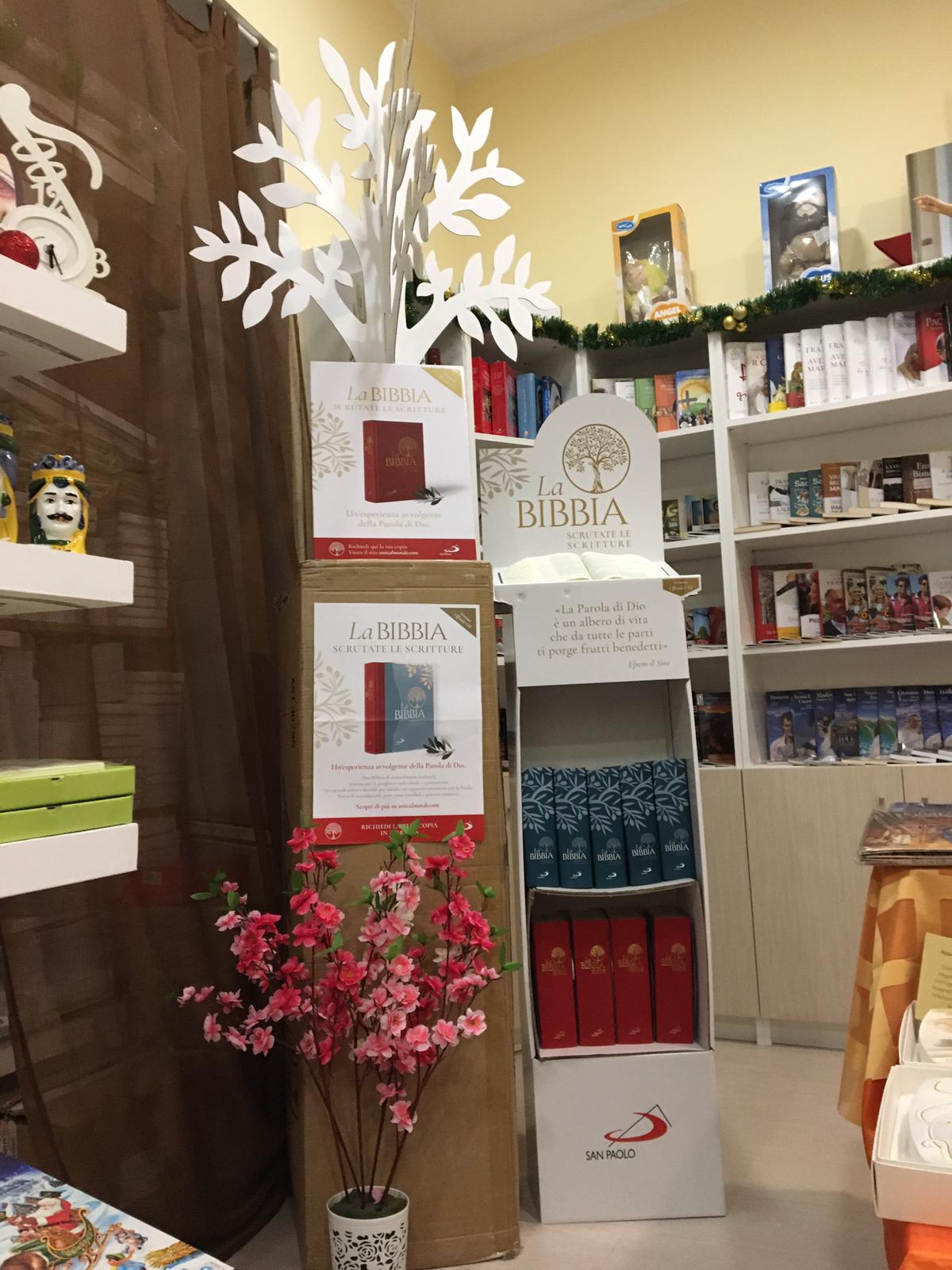 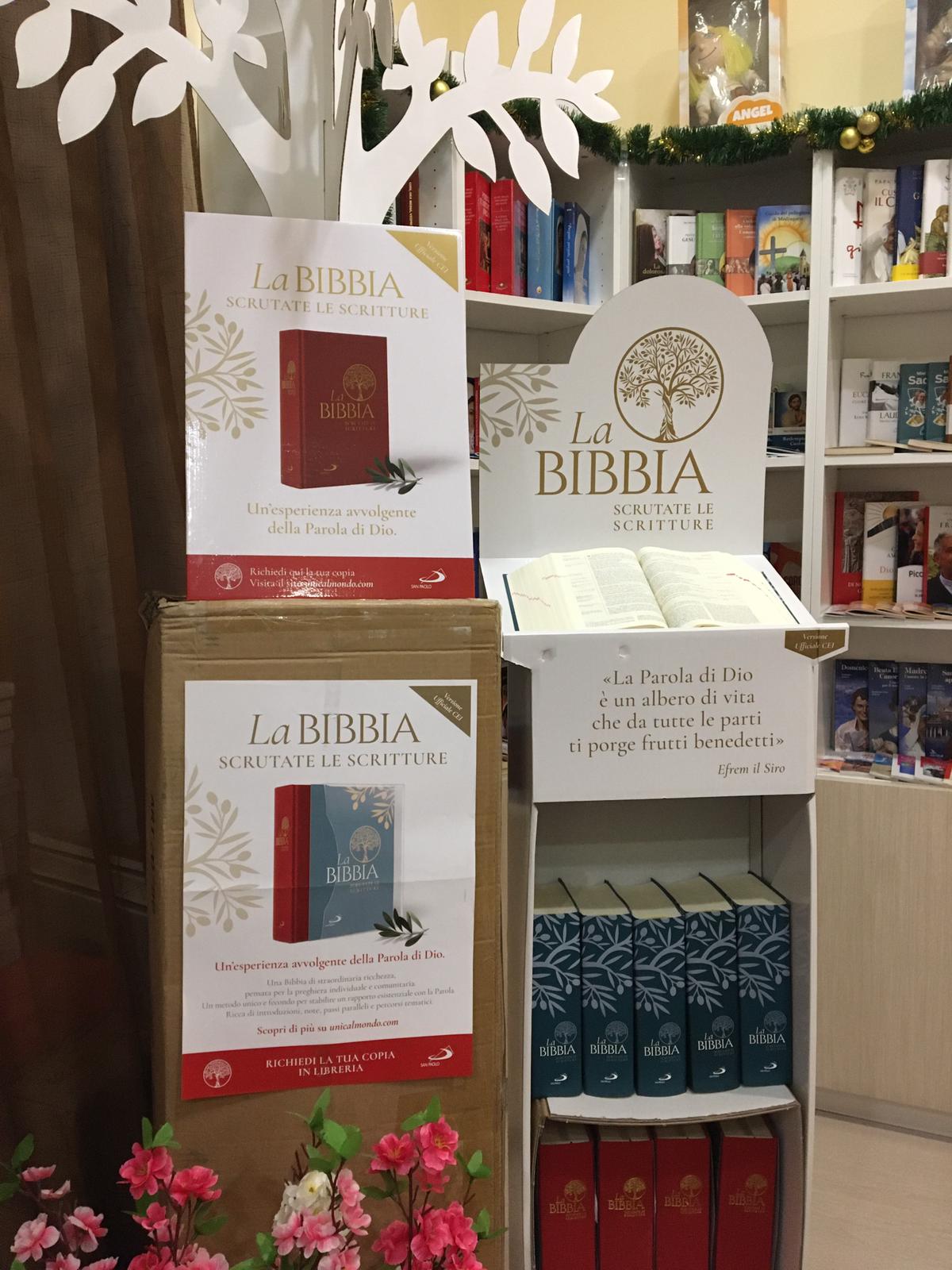 GRASSO - 28209041
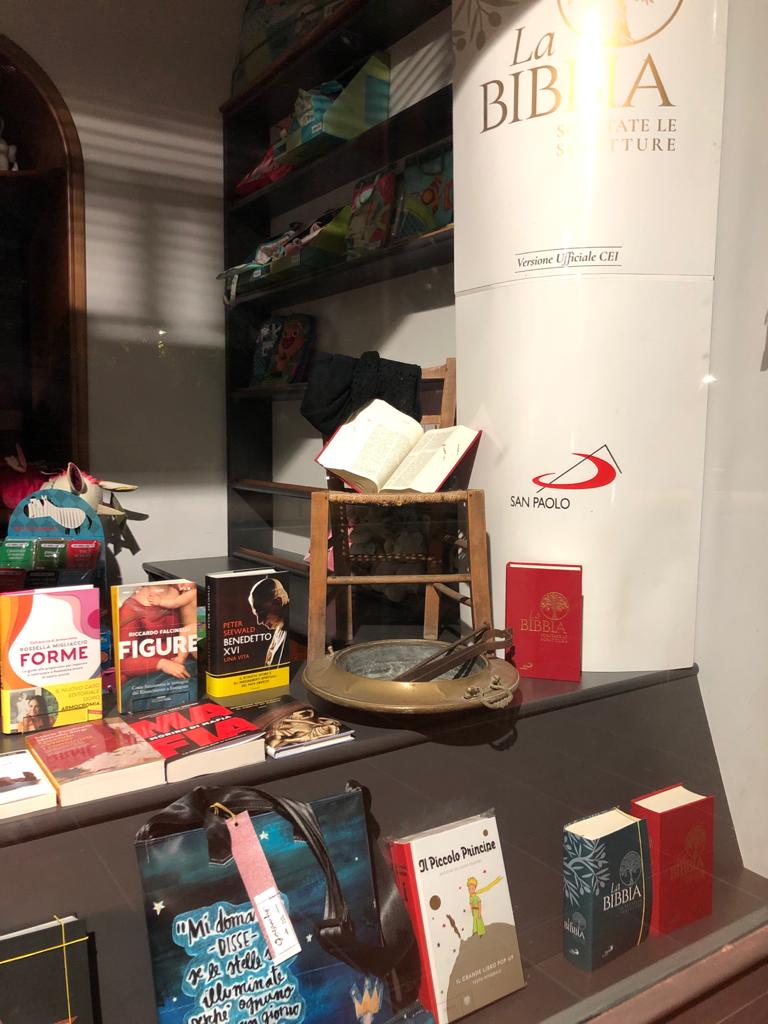 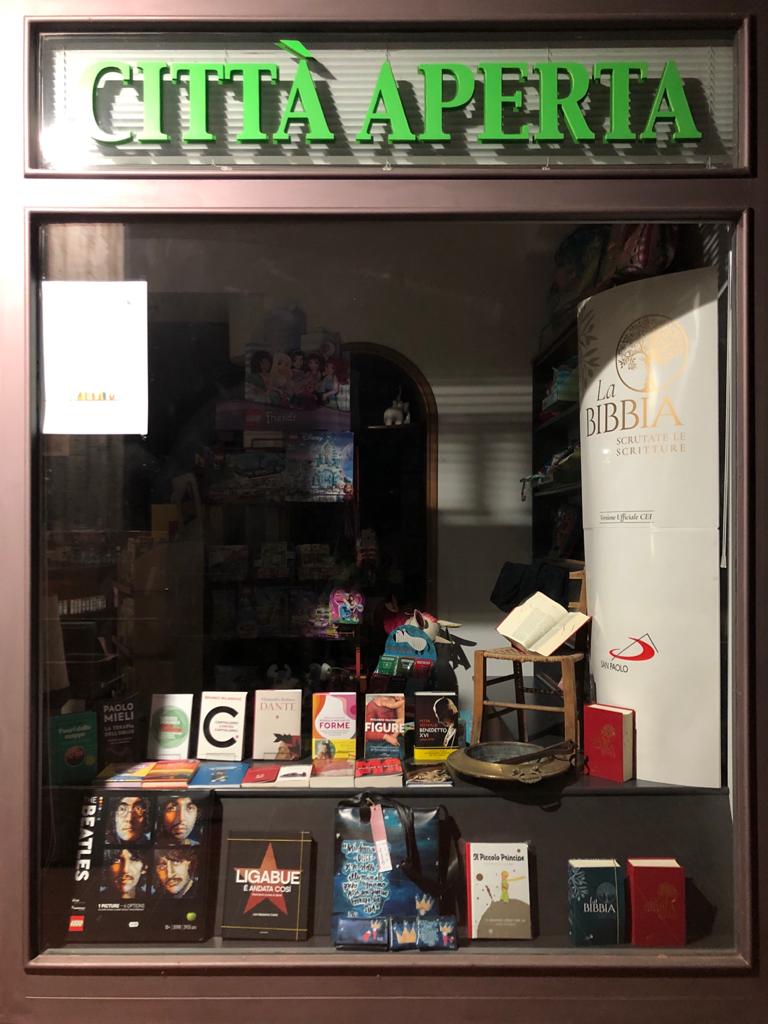 GRASSO - 28202912
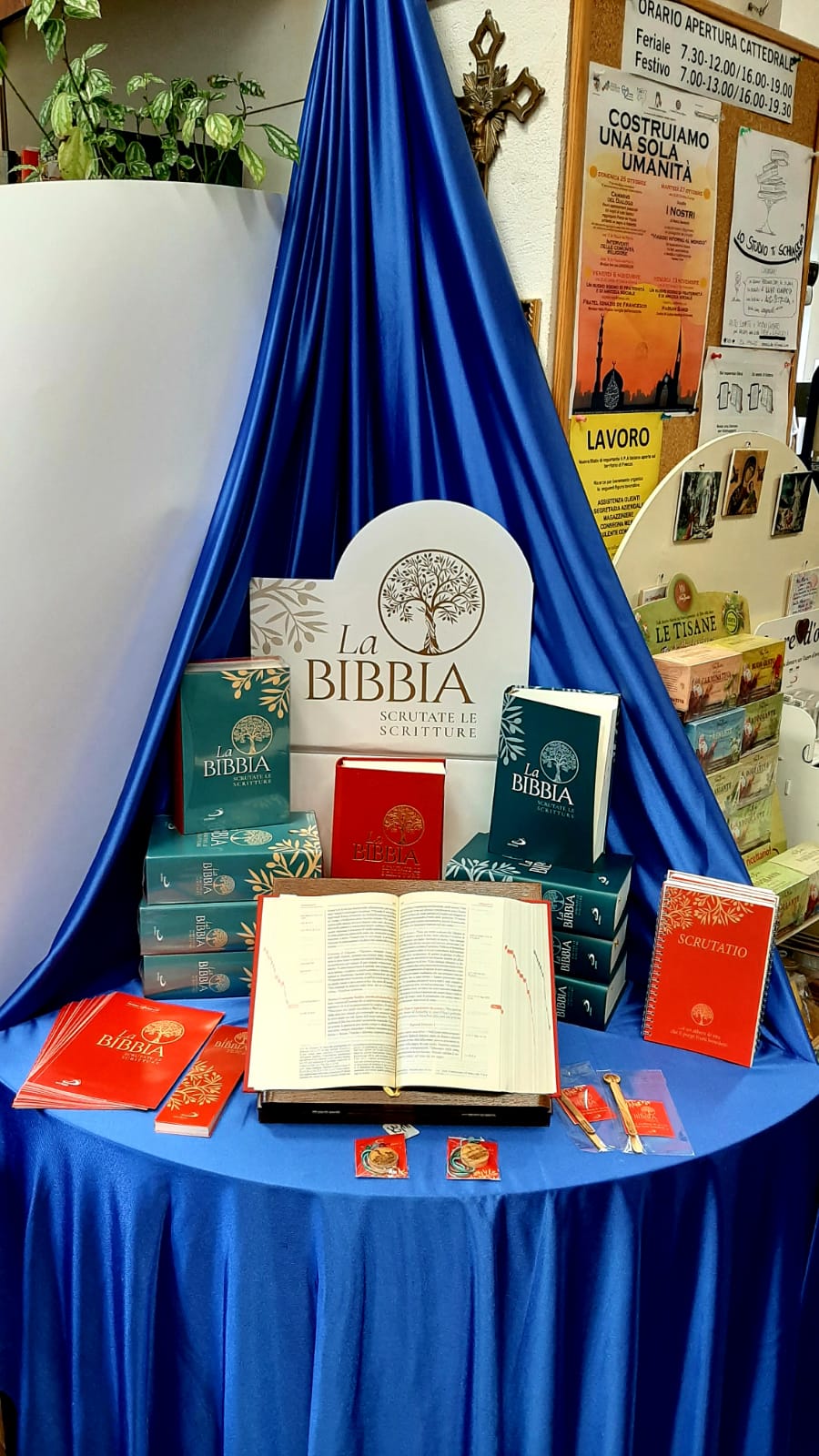 IONNI - 28205559
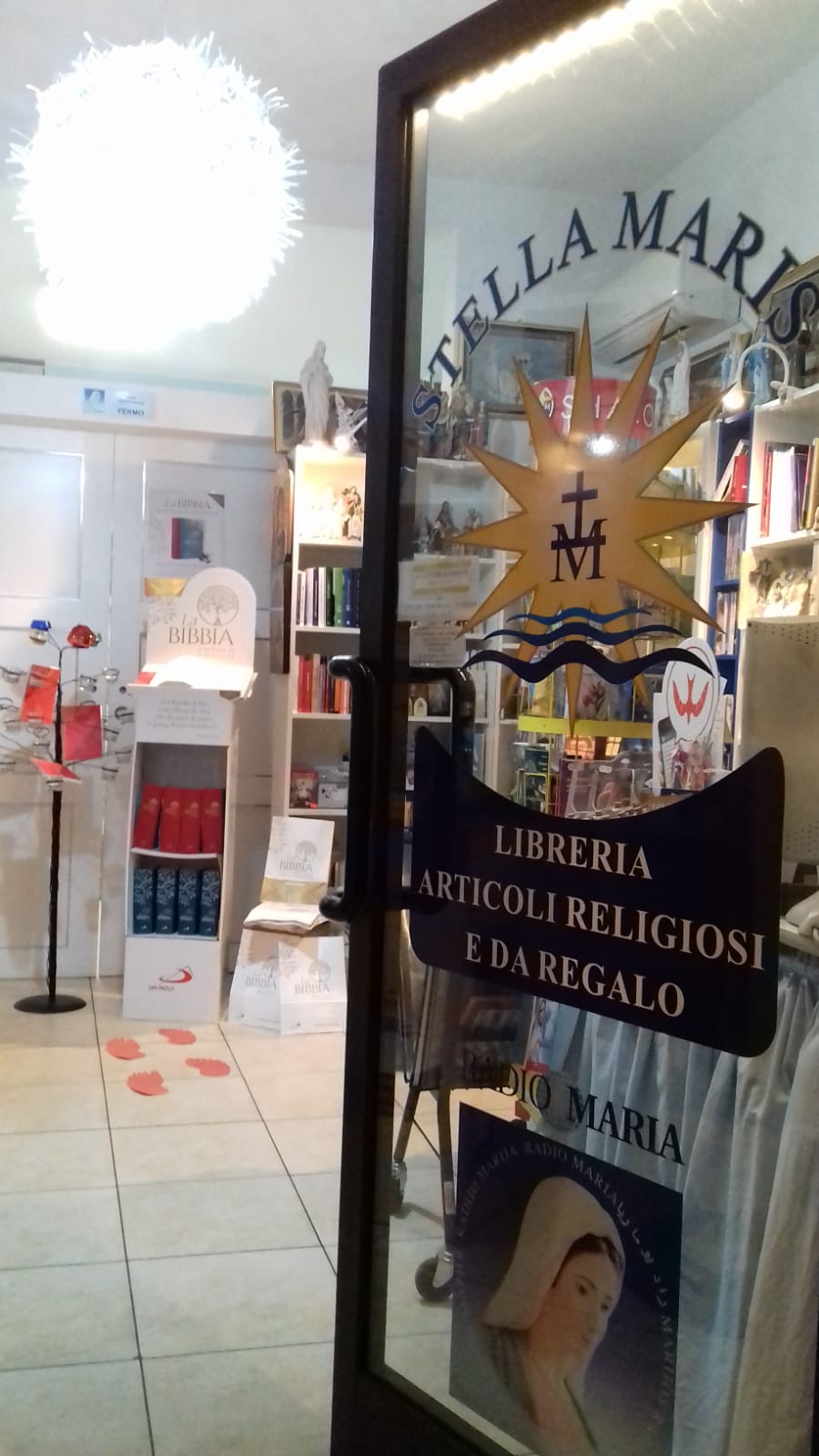 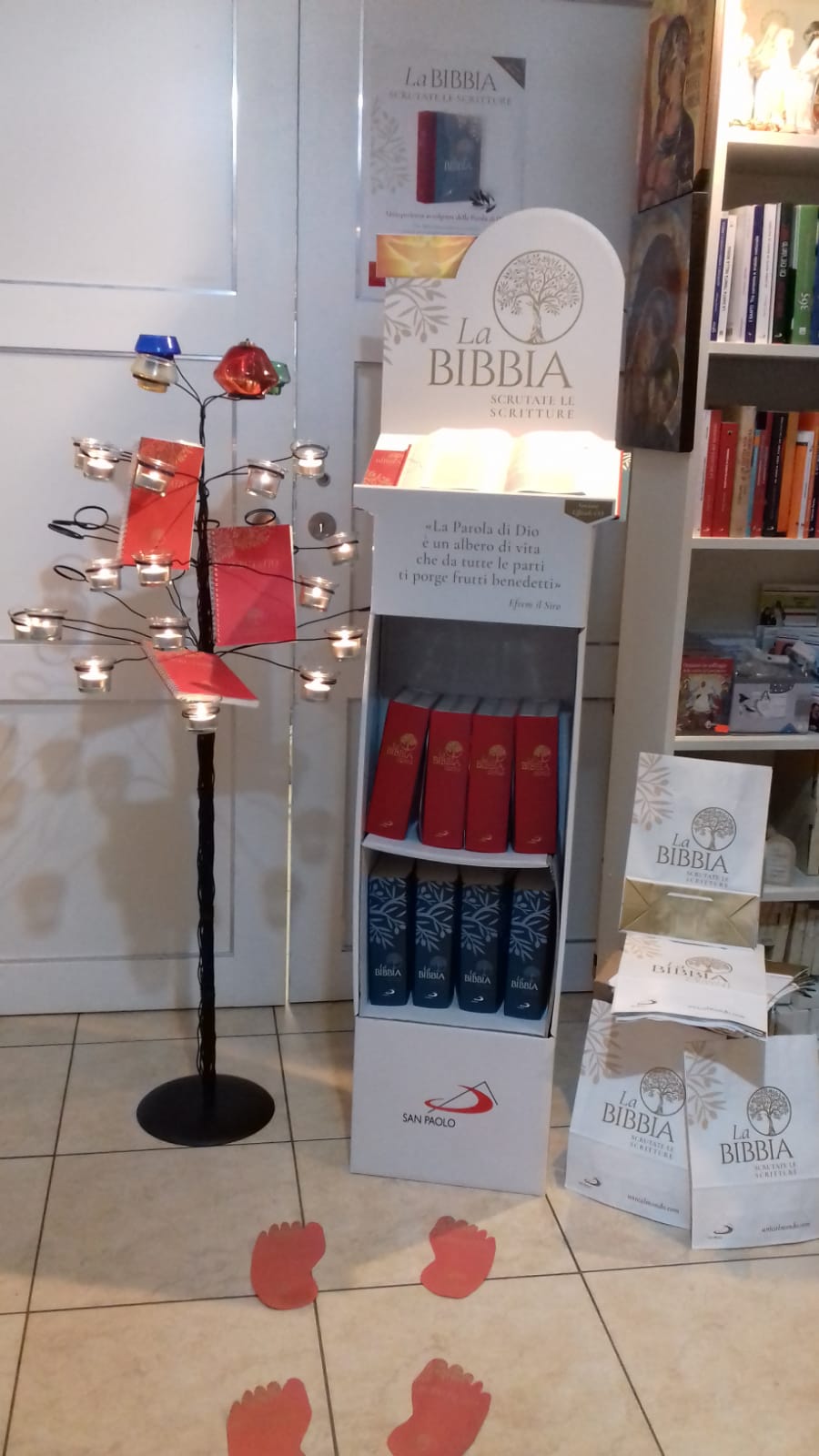 GRIECO - 201142
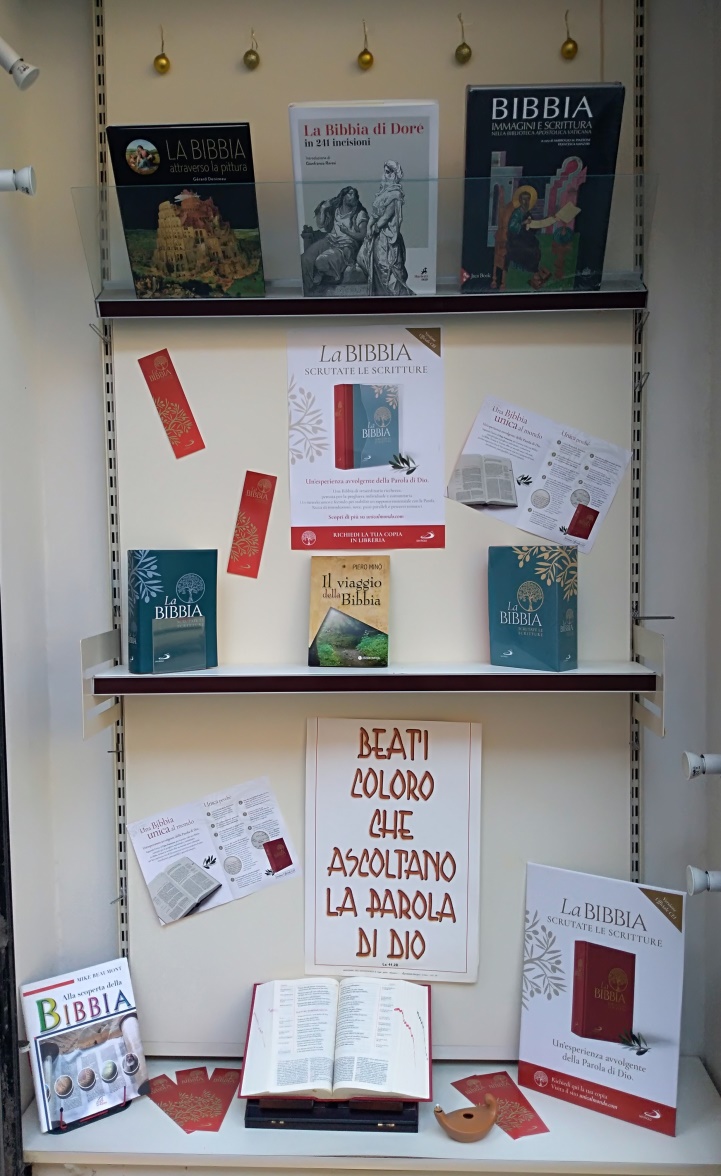 PETRIN - 206642
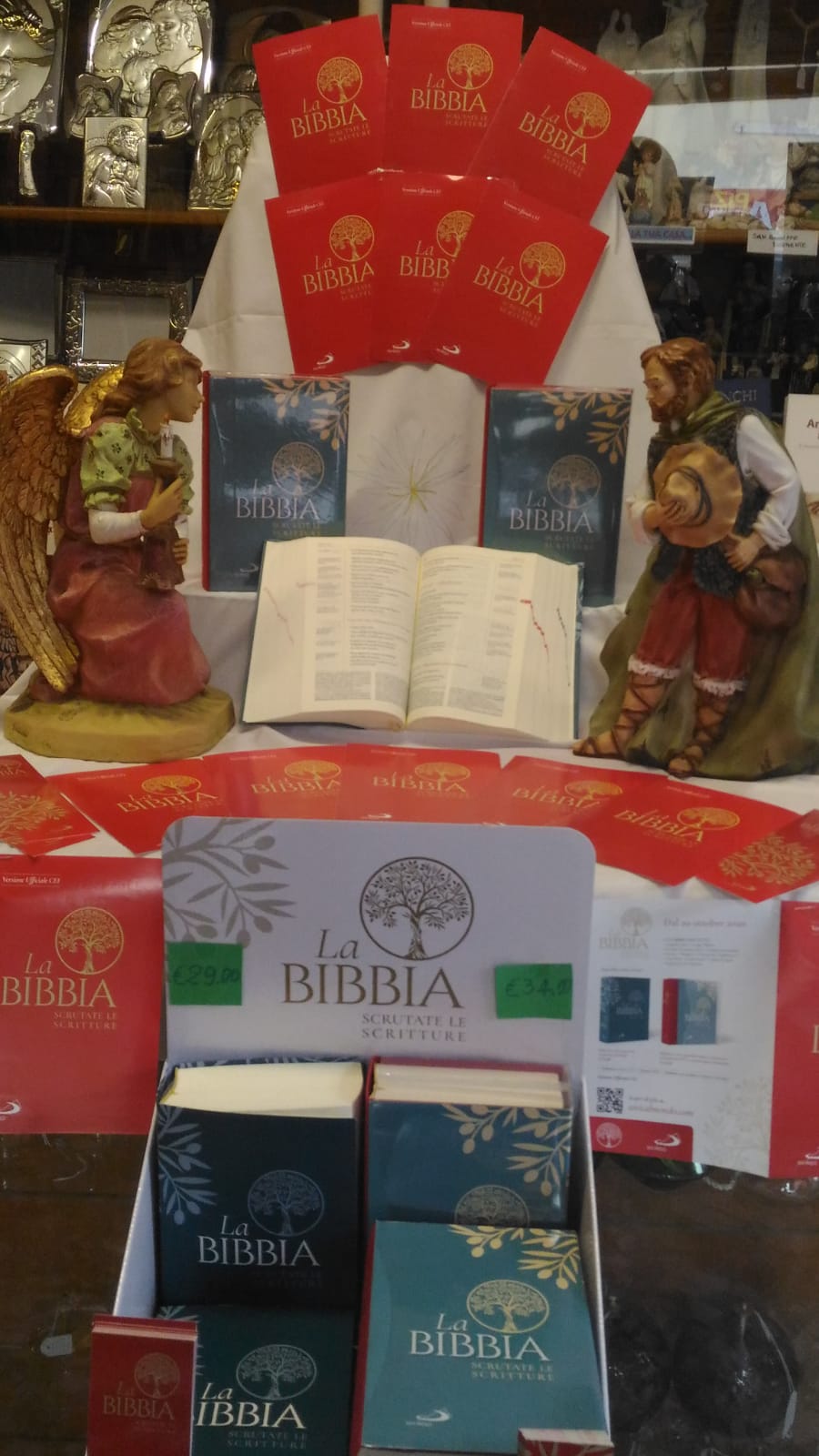 GREGORI - 208920
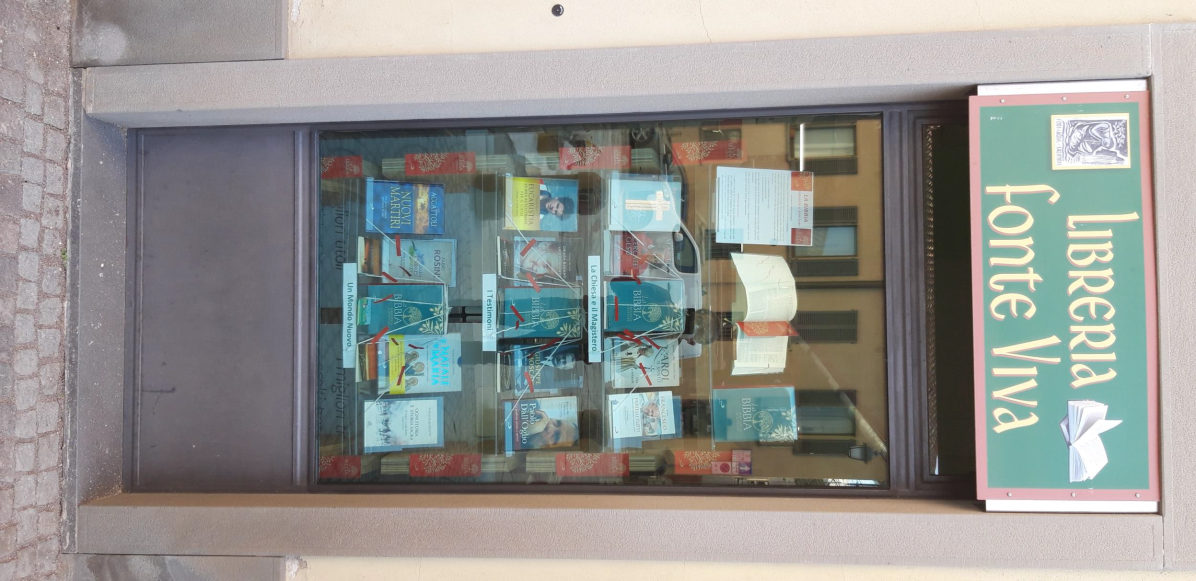 www.disp.it